SPSS
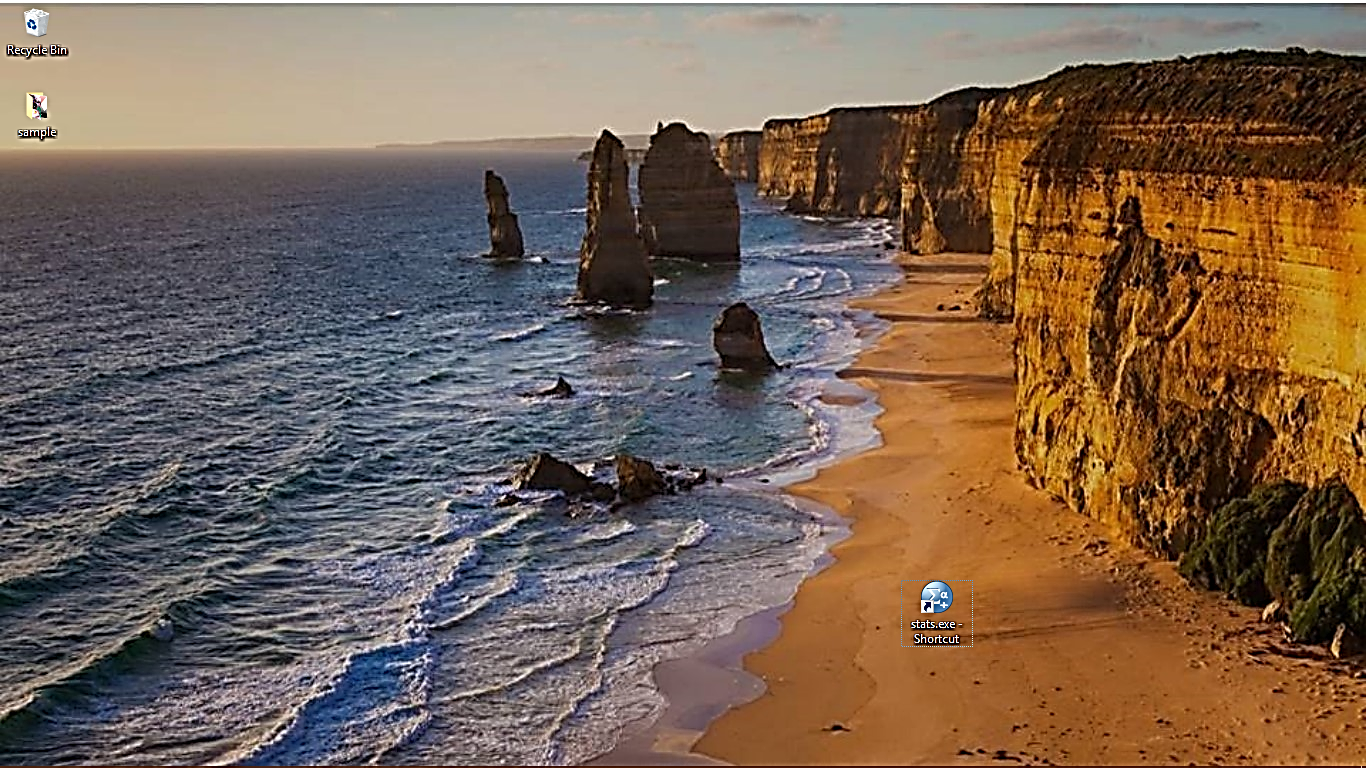 Statistik Data Editor
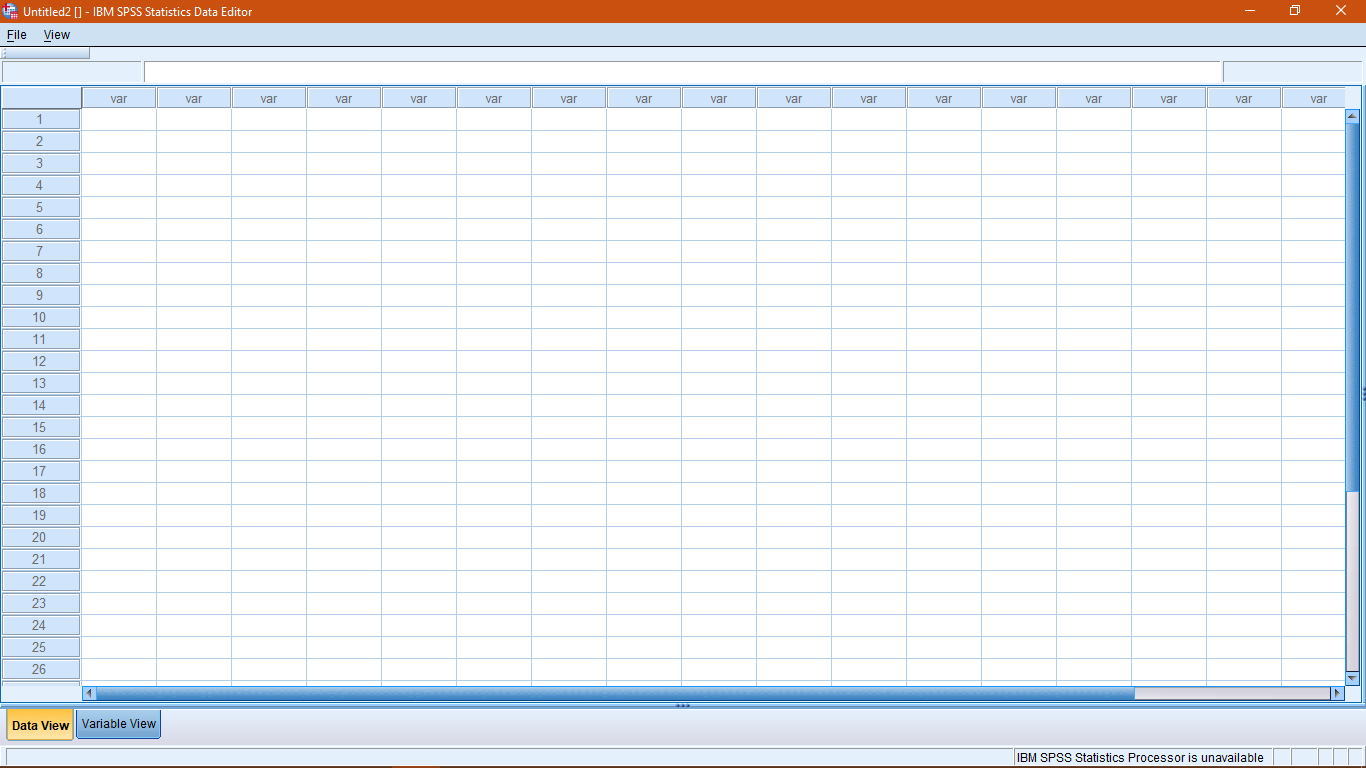 Statistik Data Editor
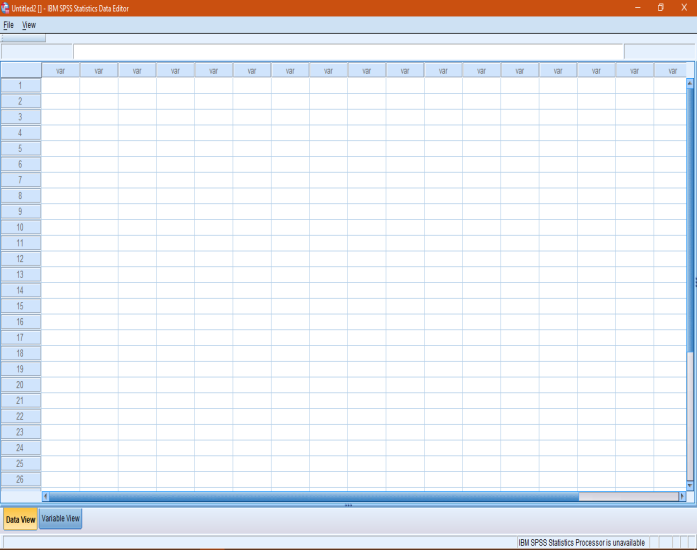 Variabel View diisi lengkap  terlebih dahulu
Data  View
VARIABEL  View
Tampilan Data  View   digunakan  untuk memasukkan  dan menyunting data.
Variable  View
 digunakan  untuk  memasukkan 
informasi atribut variabel
Variable  View  digunakan  untuk  memasukkan informasi atribut variabel:
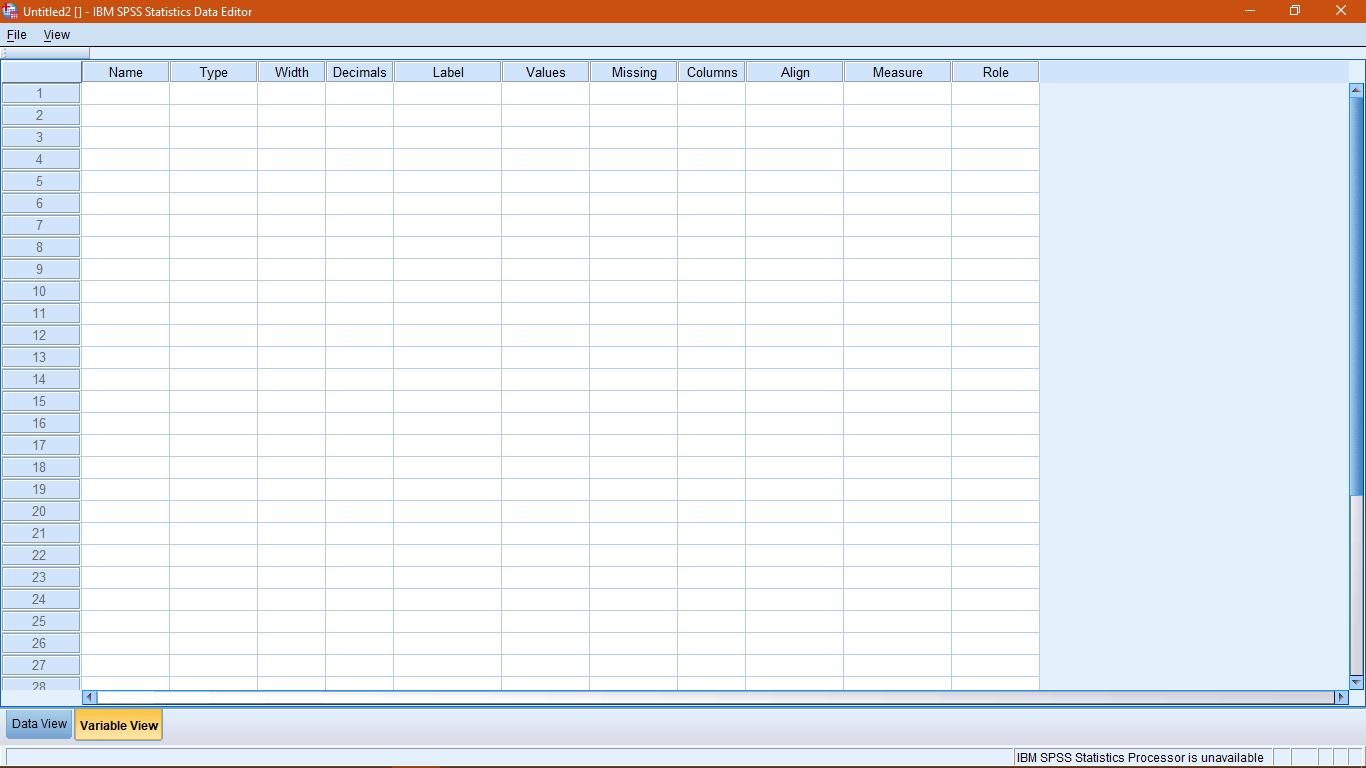 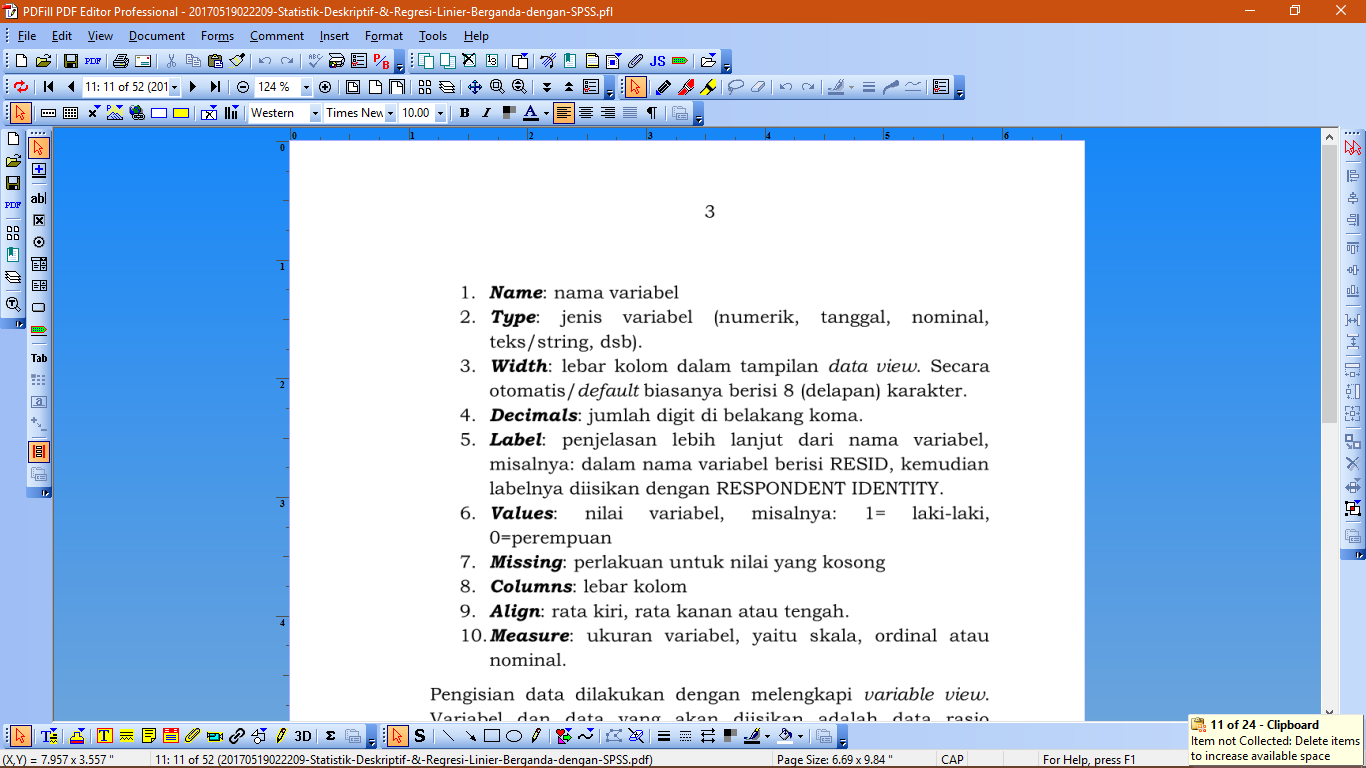 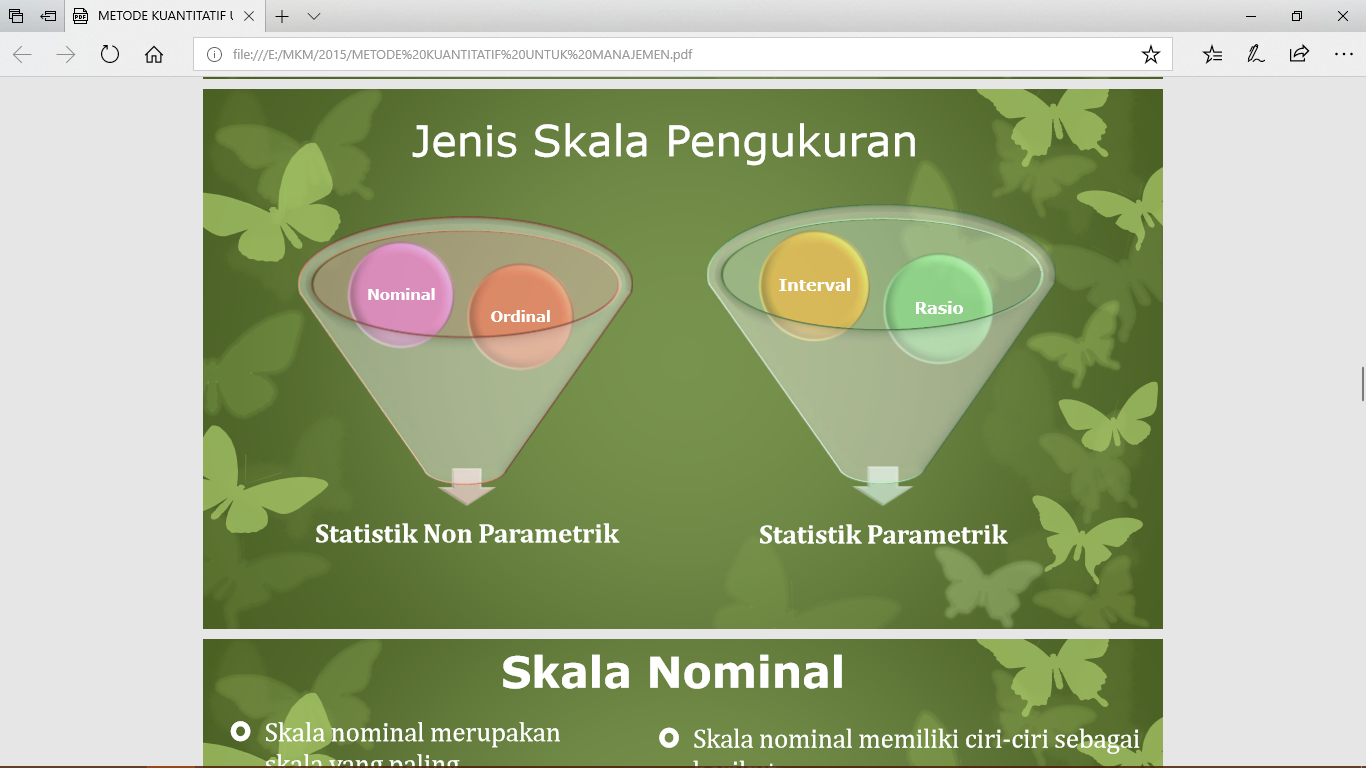 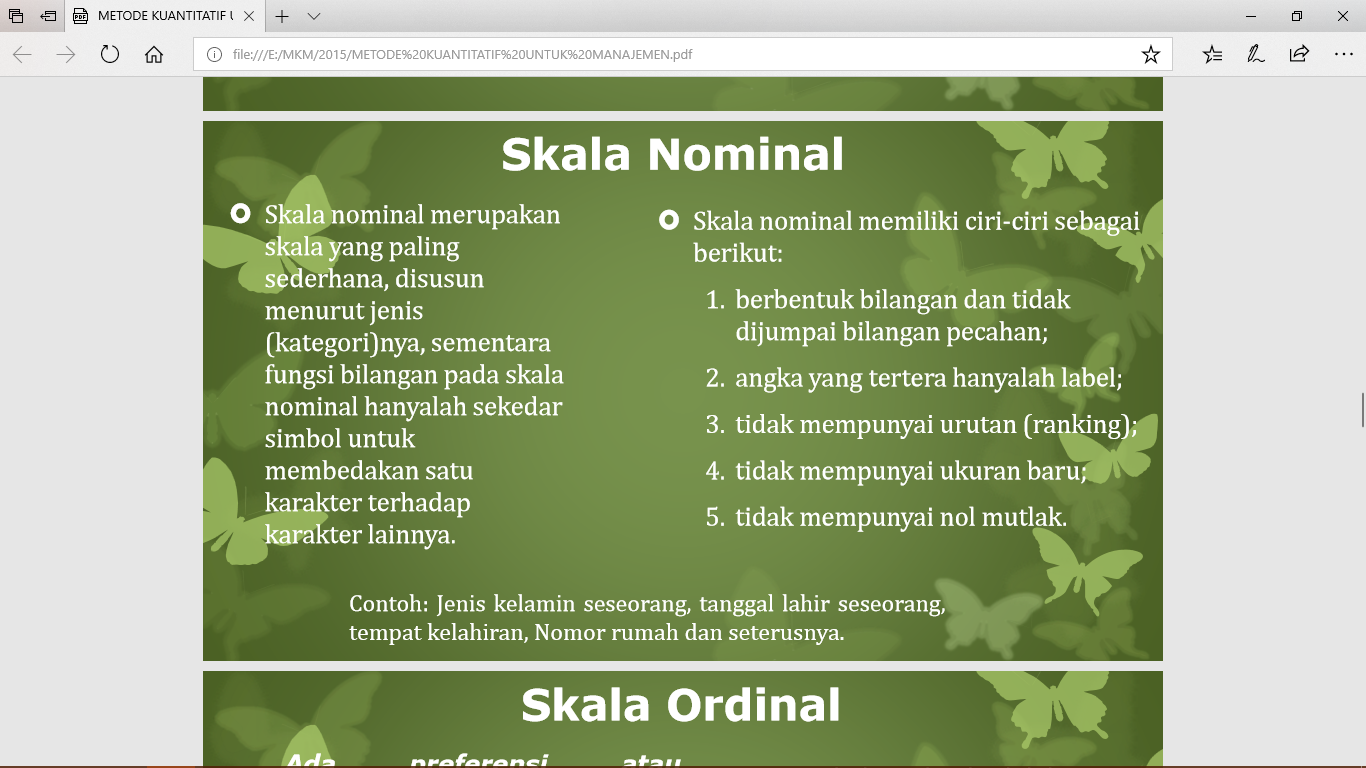 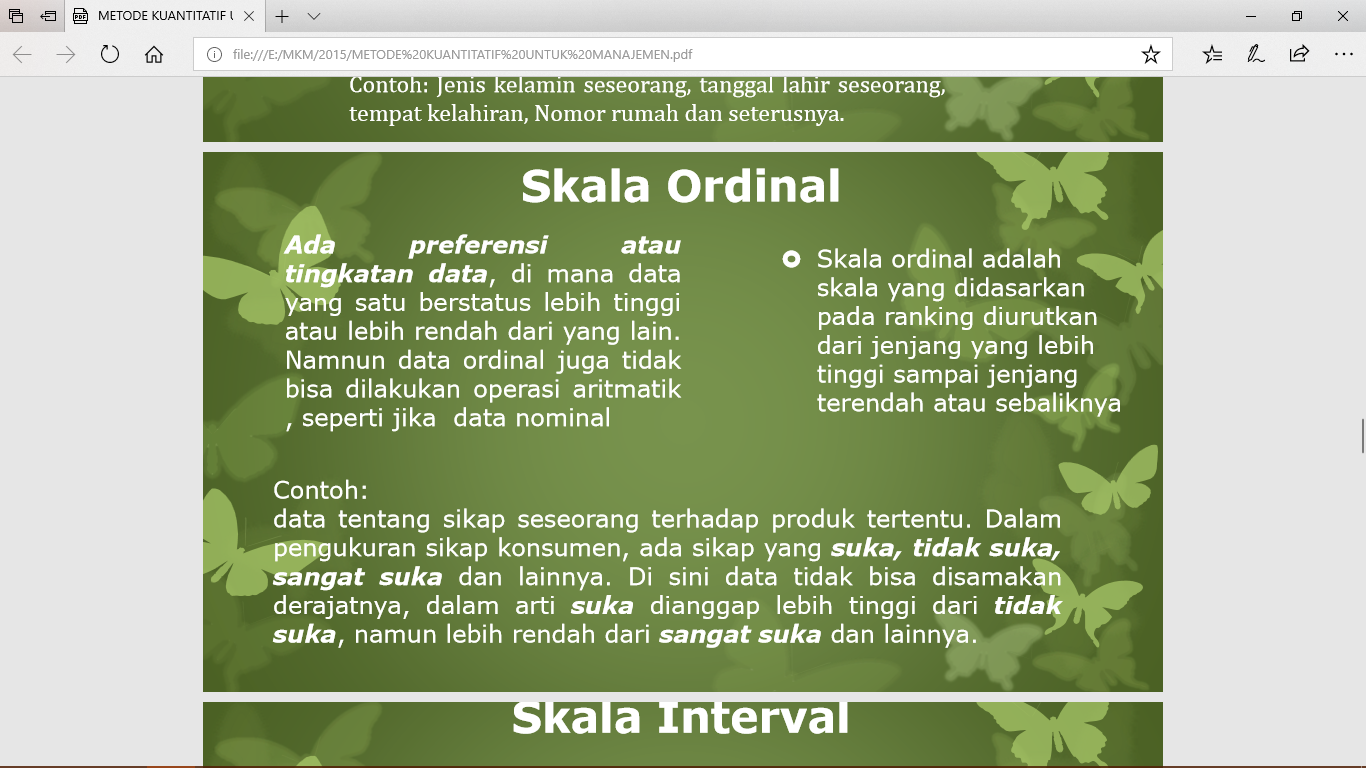 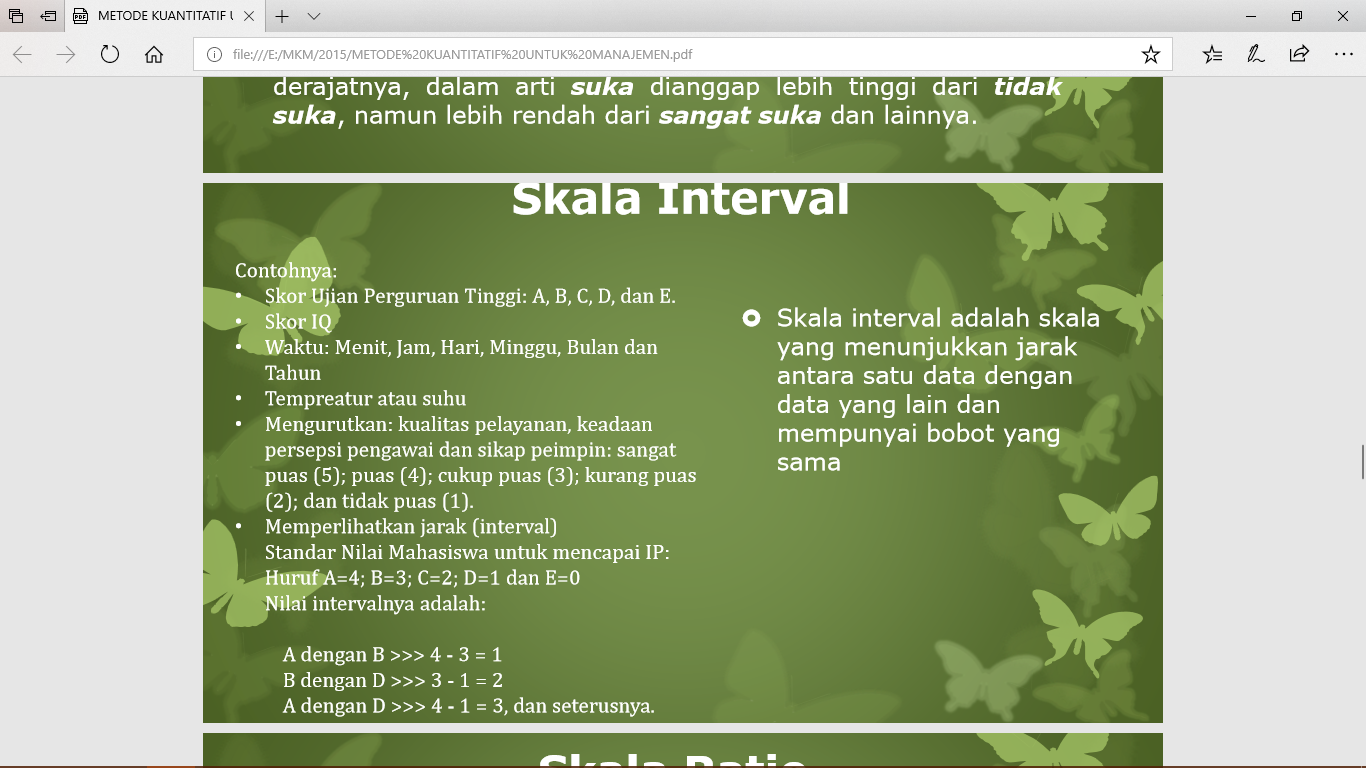 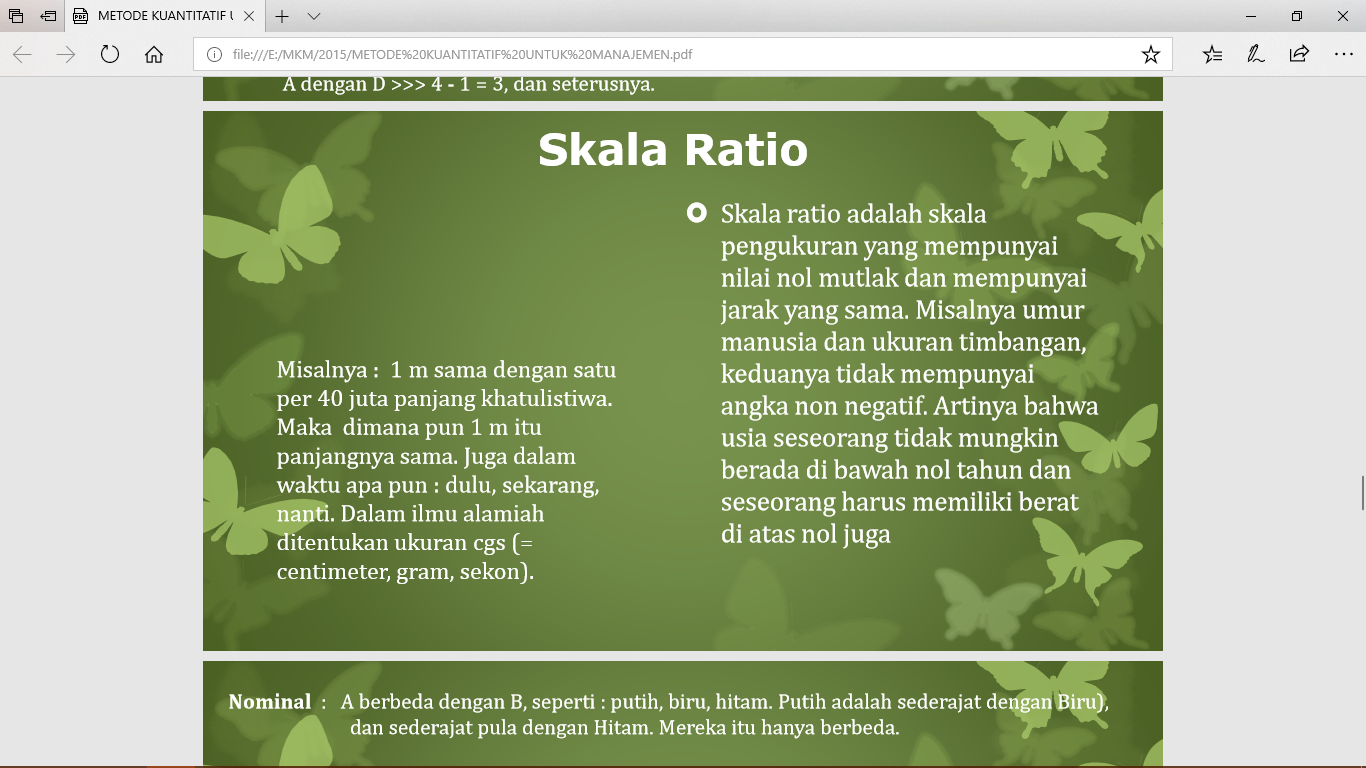 Regresi linier berganda
Studi Kasus
Nilai ujian manajemen keuangan yang diraih peserta Magister Agribisnis  seperti yang tertera pada tabel disamping. Saudara diminta untuk menghitung:
Rerata, standar deviasi, nilai terendah, nilai tertingi dan frekuensi ujian manajemen keuangan
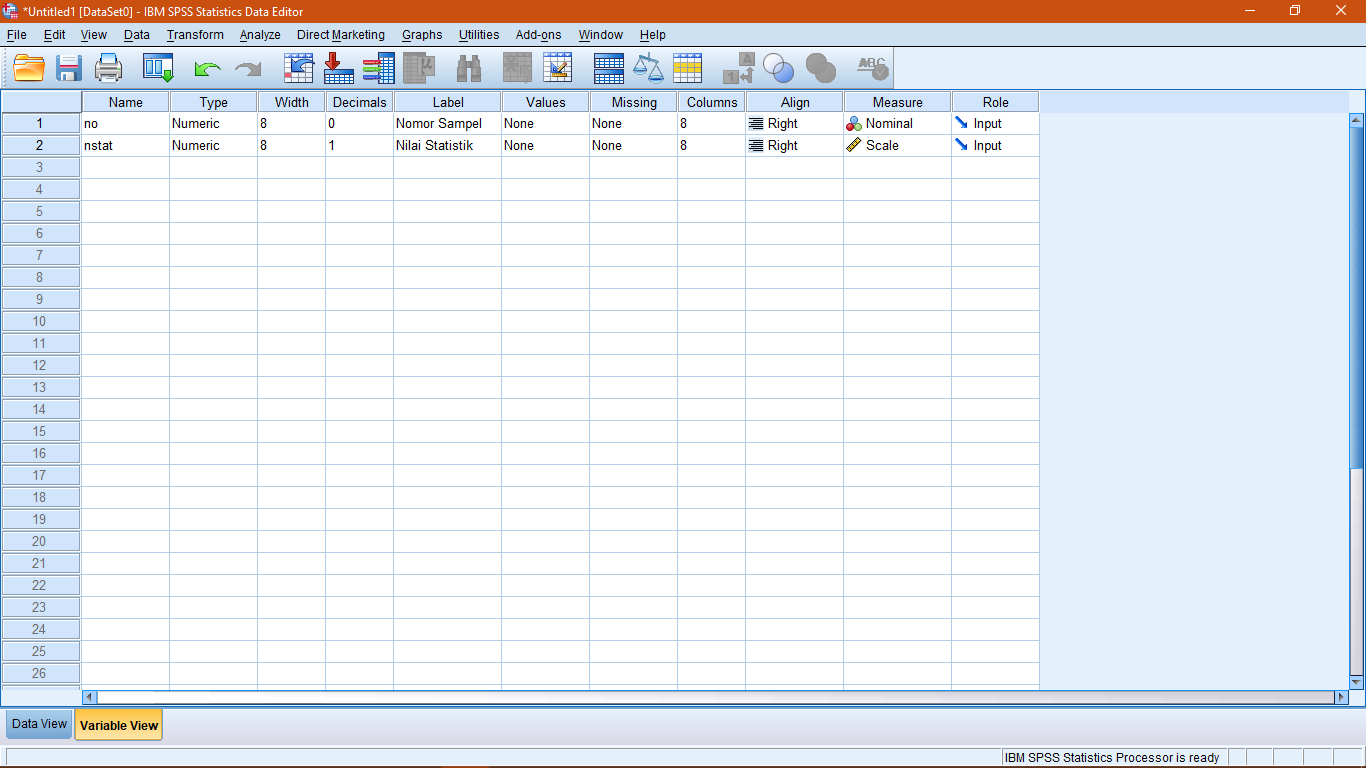 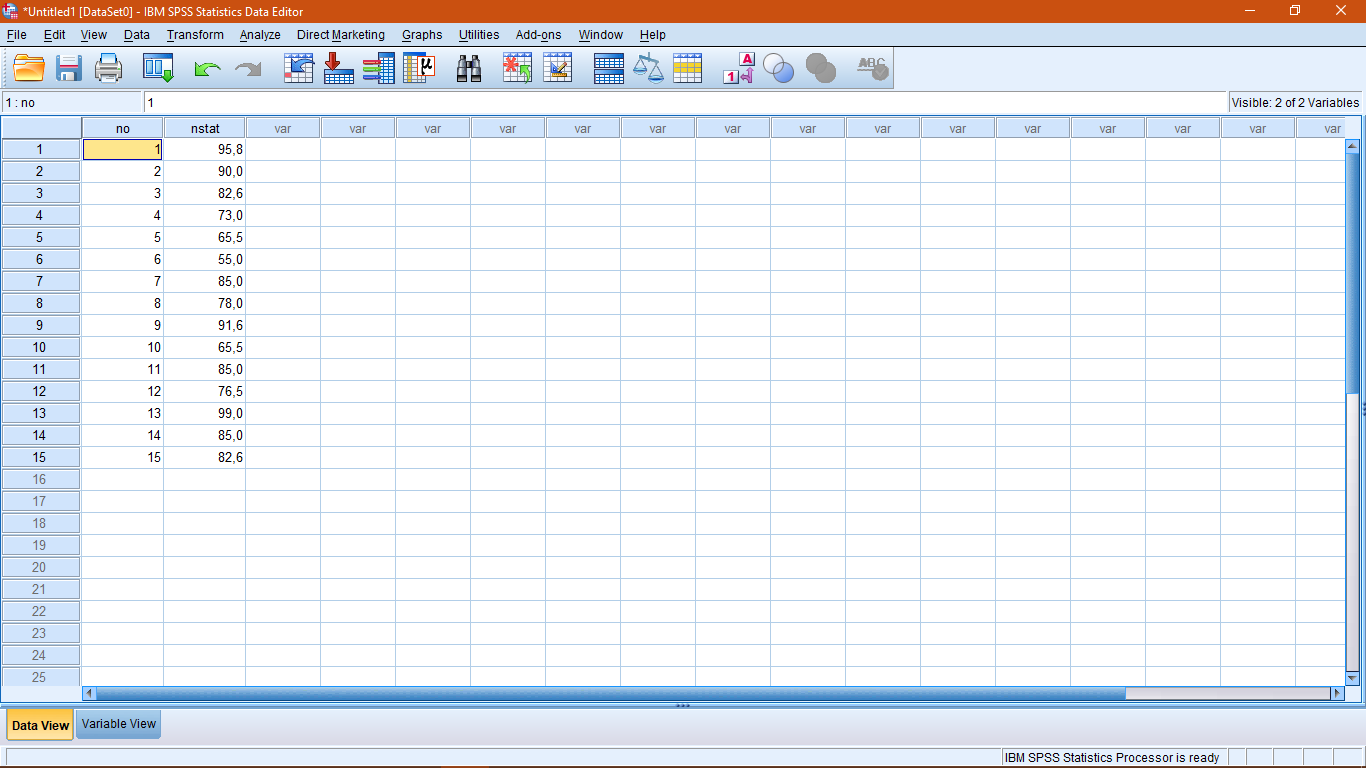 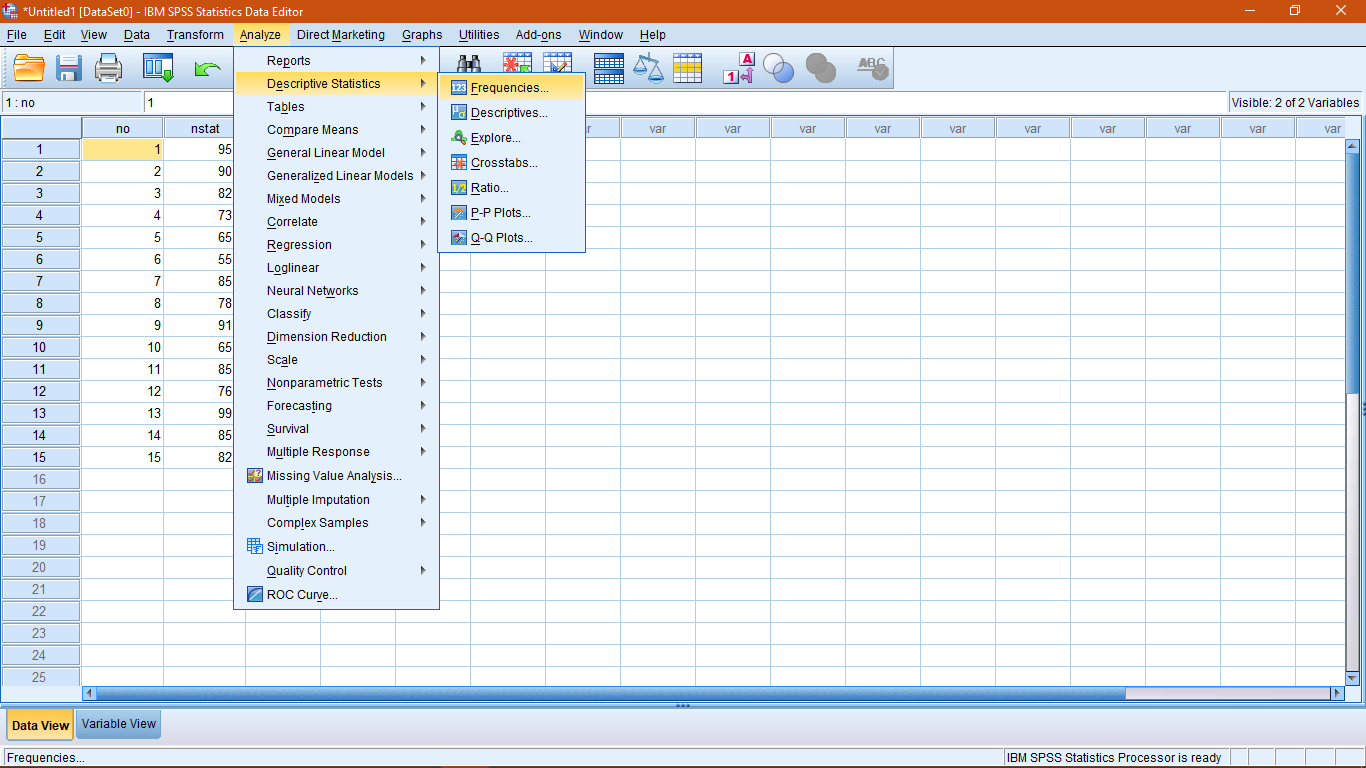 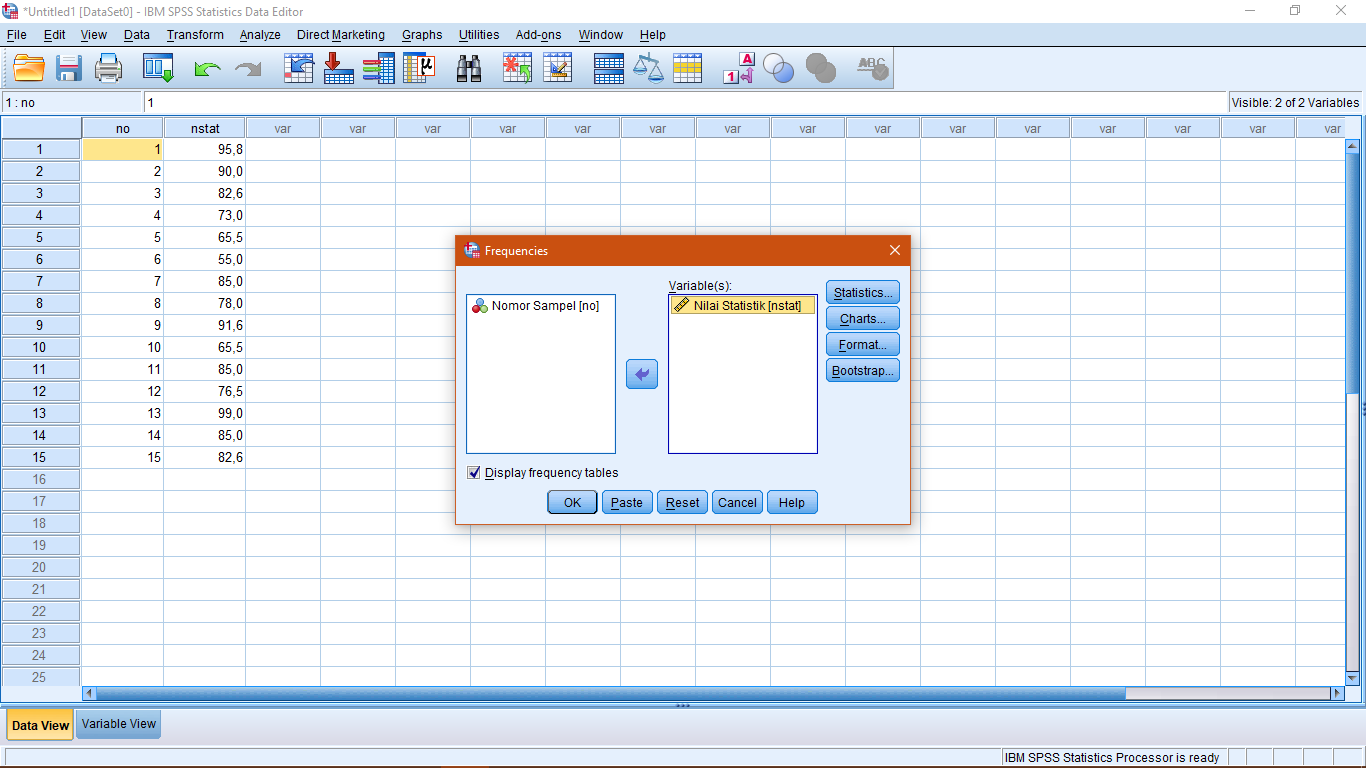 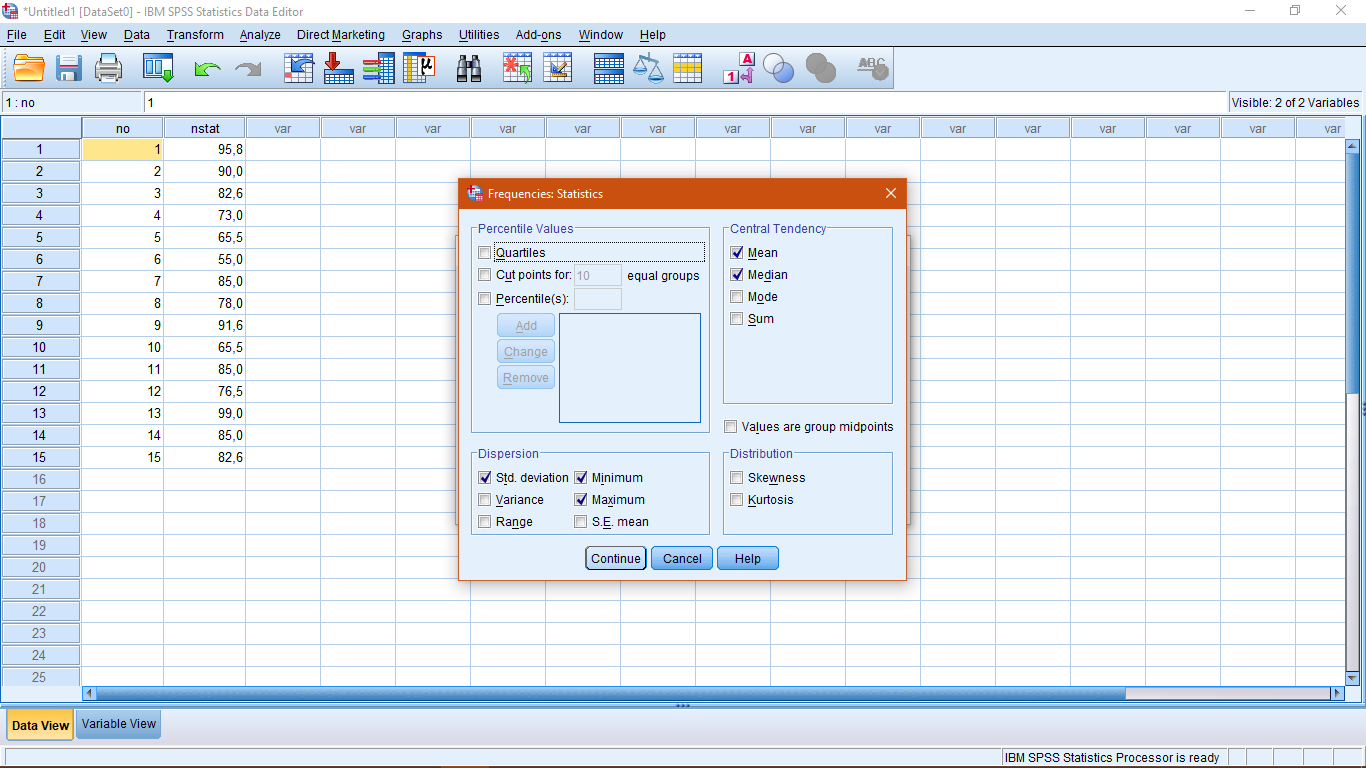 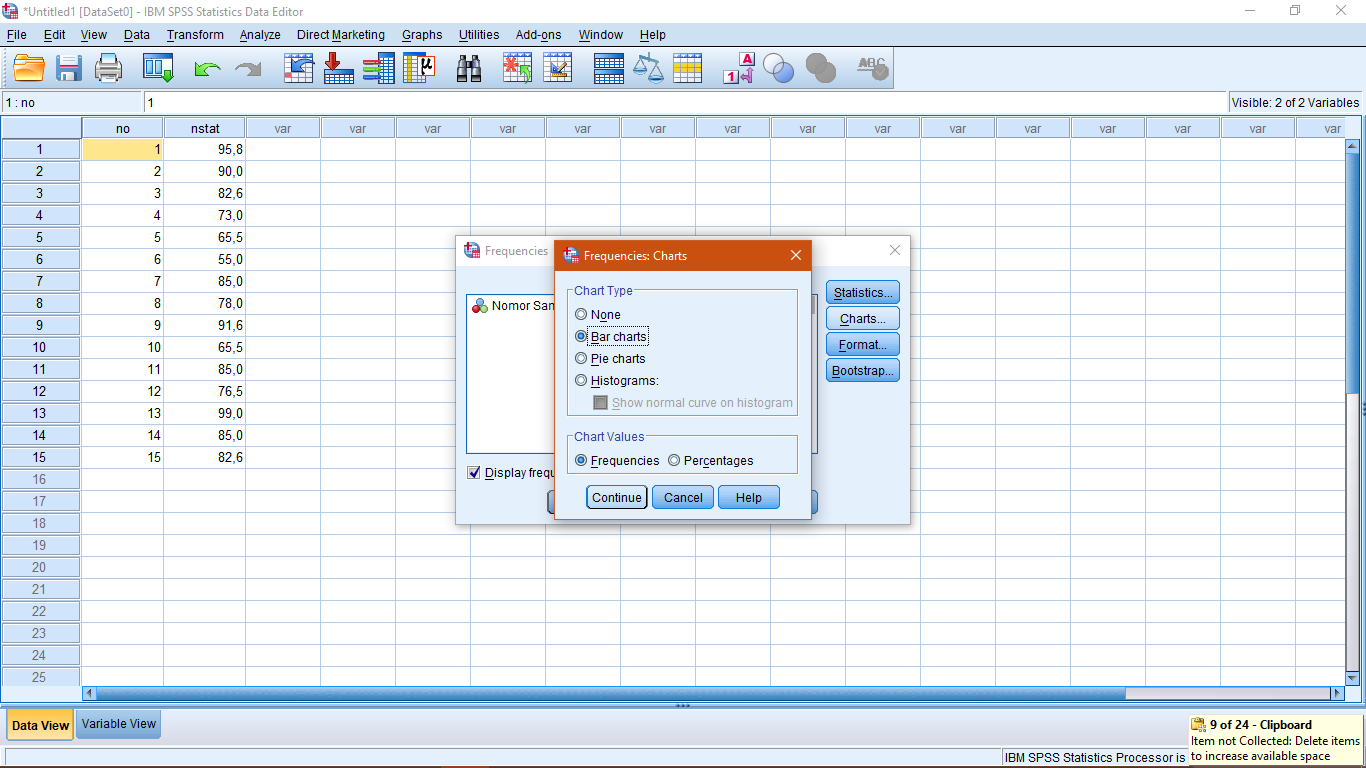 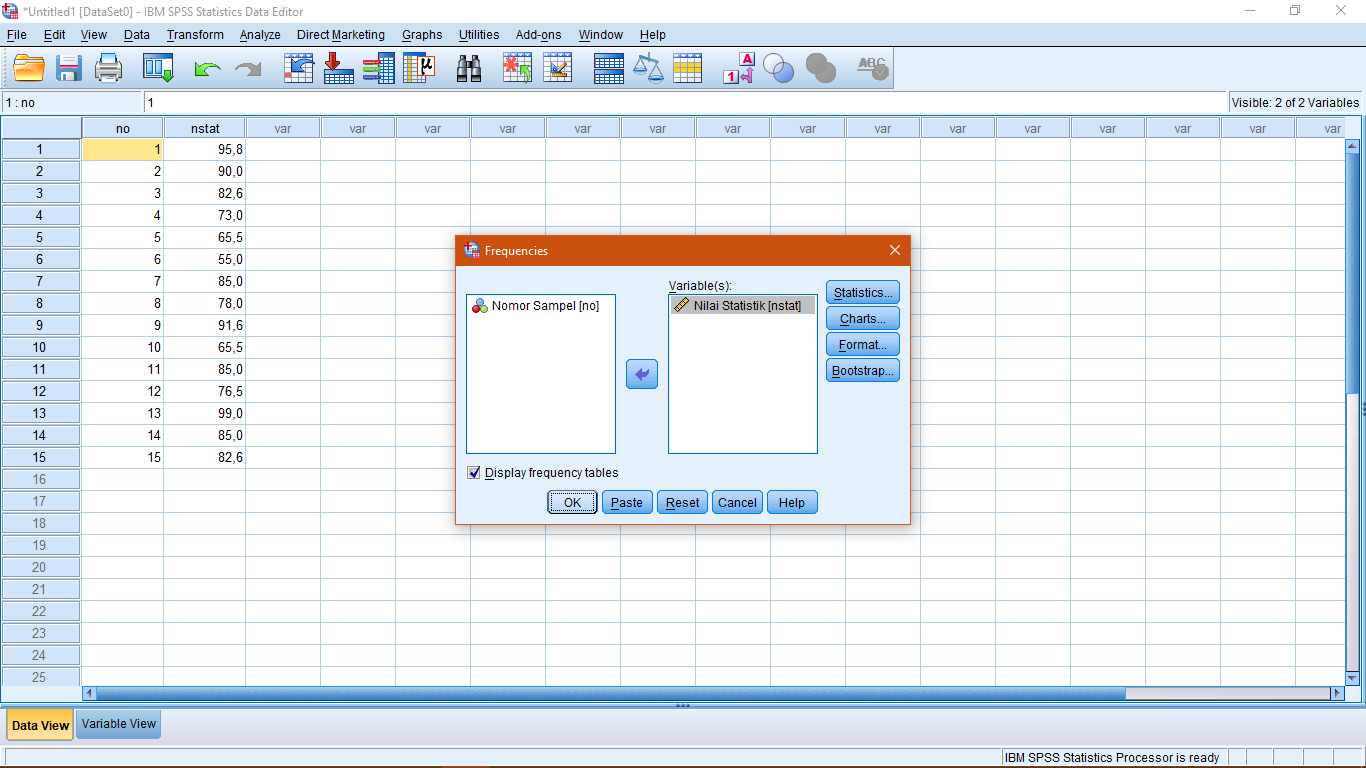 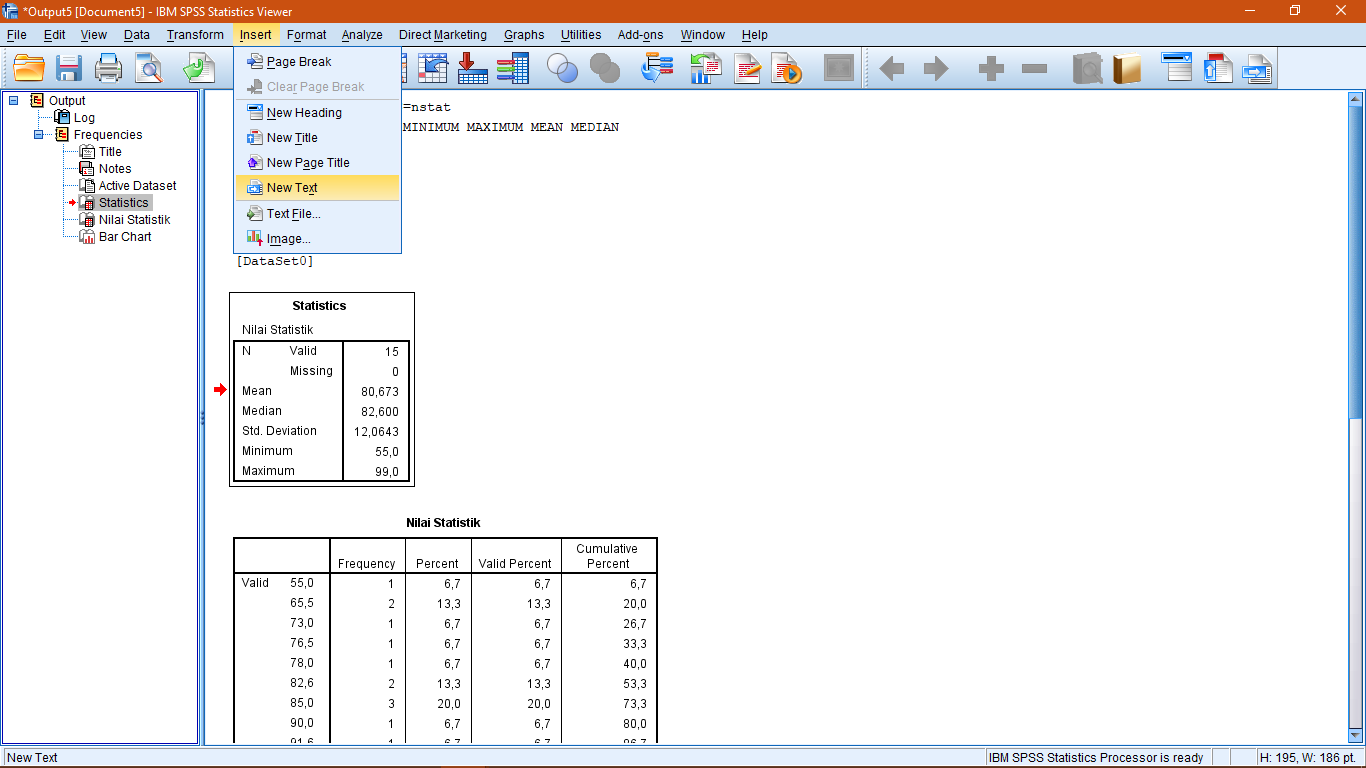 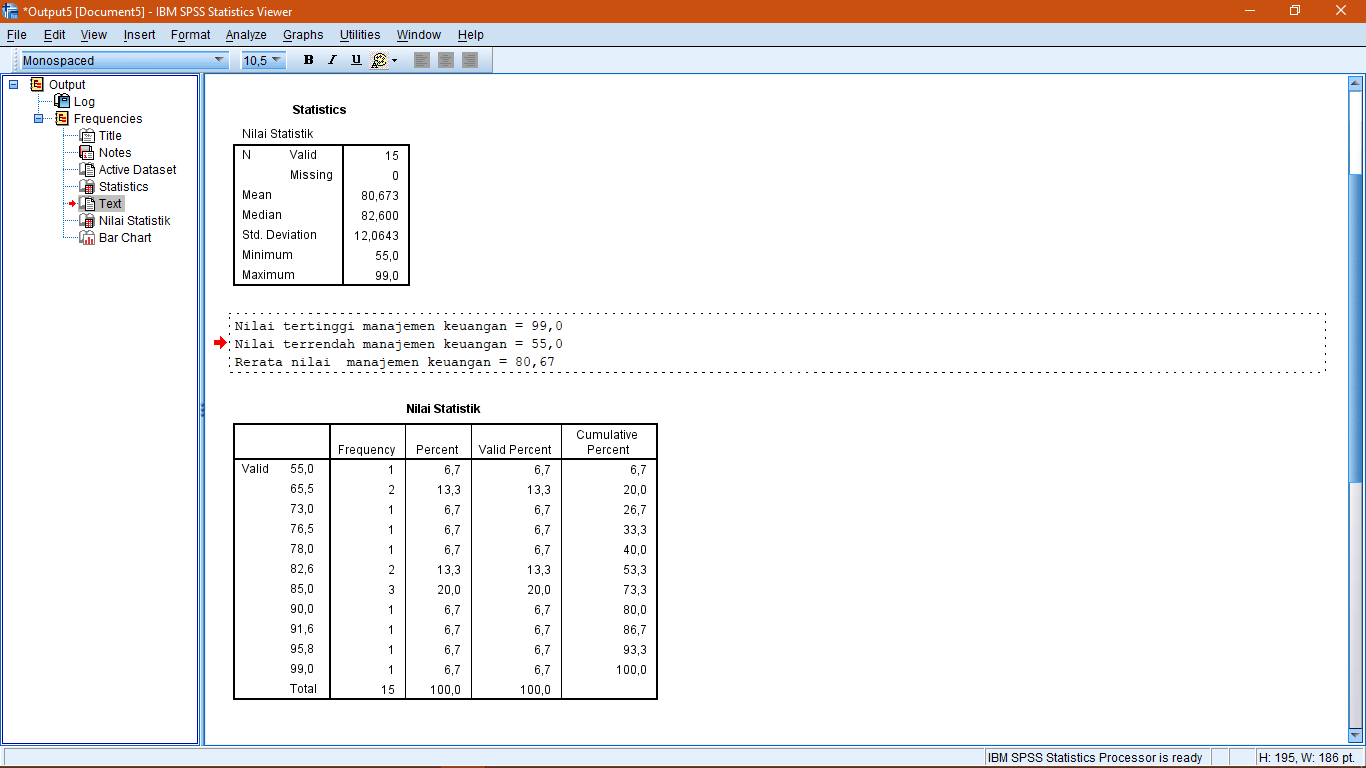 Meng-copy output, paste di ms-word
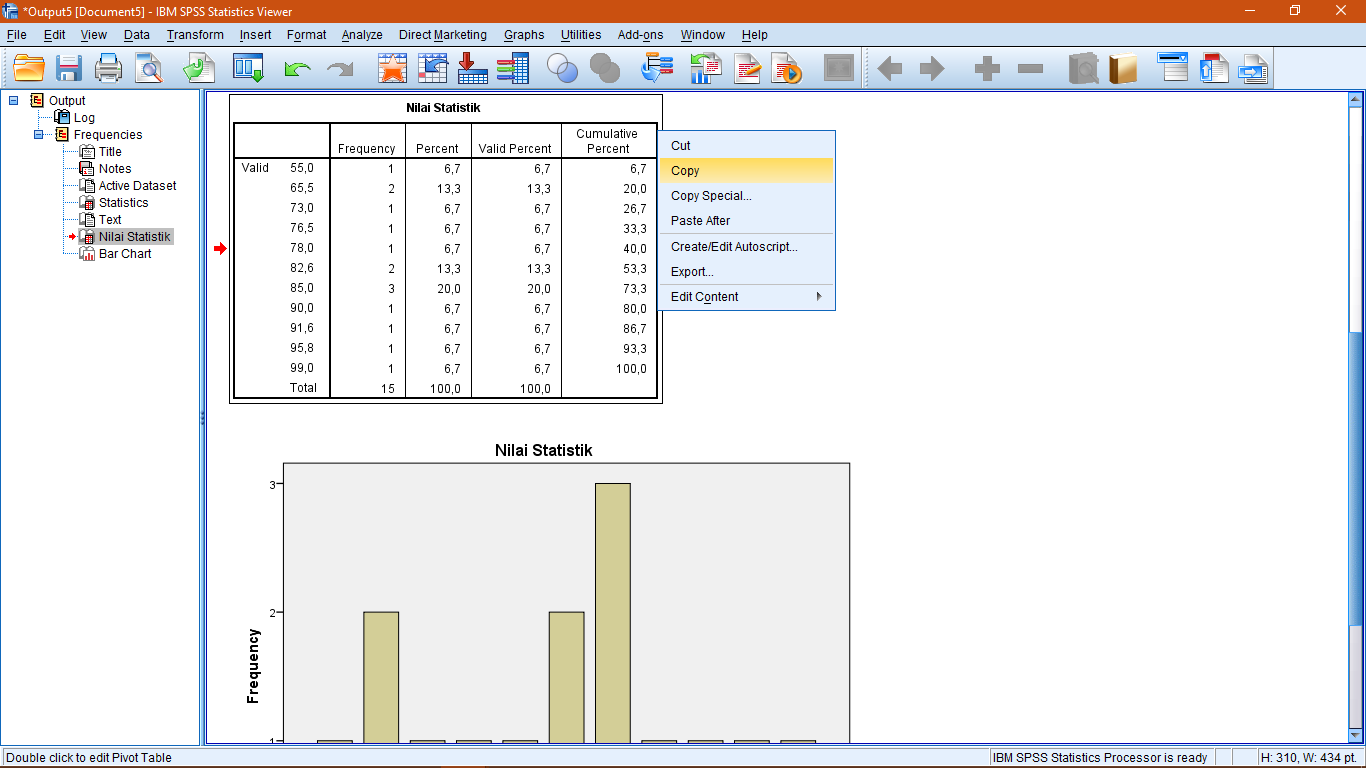 Aktifkan output yang akan dicopy kemudian pilih copy
Meng-copy output, paste di ms-word
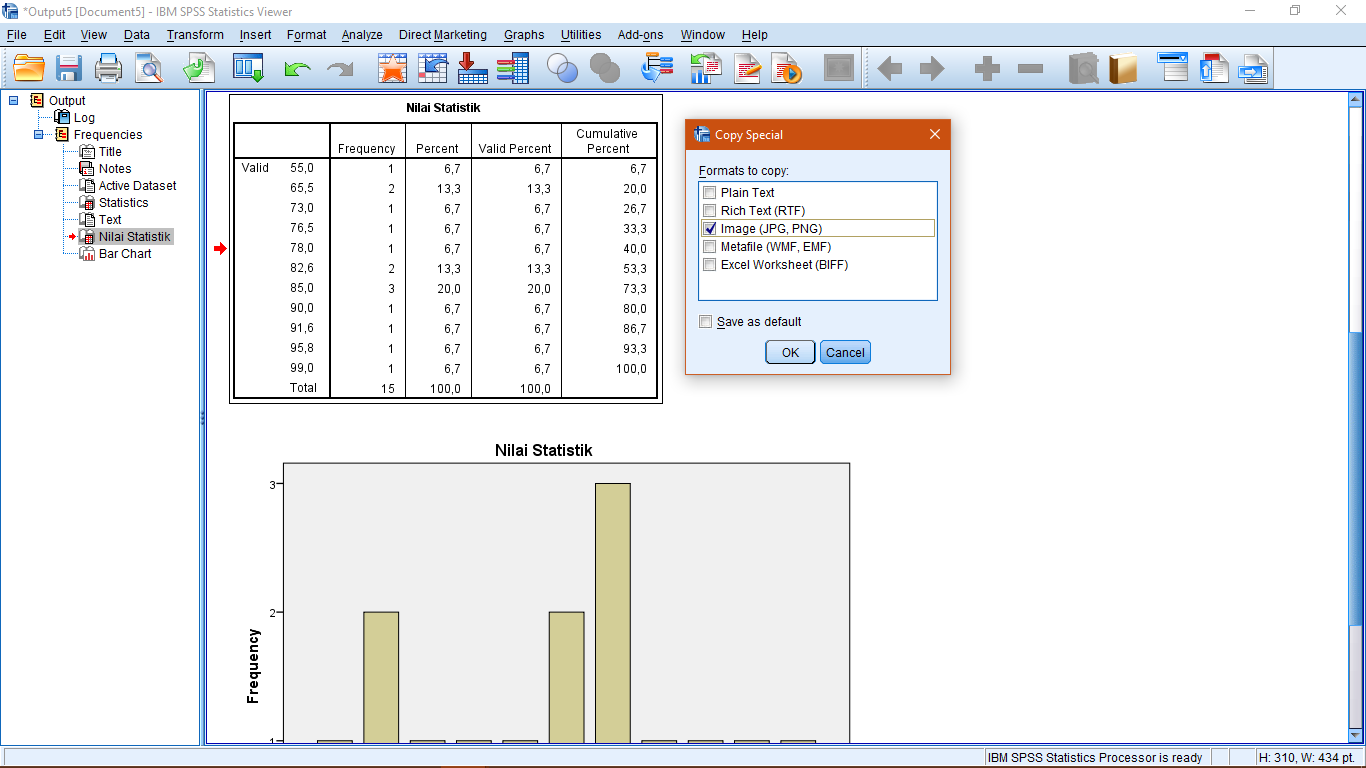 Aktifkan output yang akan dicopy kemudian pilih copy special
REGRESI BERGANDA
Studi Kasus
PT Perkasa dalam beberapa bulan gencar mempromosikan sejumlah peralatan elektronik dengan membuka outlet-outlet di berbagai daerah. Seberapa jauh Income, Laju-Penduduk, Luas Outlet,  Pesaing dan Biaya promosi, berpengaruh terhadap Penjualan PT Perkasa. Jelaskan per tabel dari hasil perhitungan anda. Berikut adalah data mengenai Penjualan. Biaya promosi dan Jumlah Outlet yang dikeluarkan di 15 daerah di Indonesia.
Variabel Dependent (Y)
VARIABEL  View
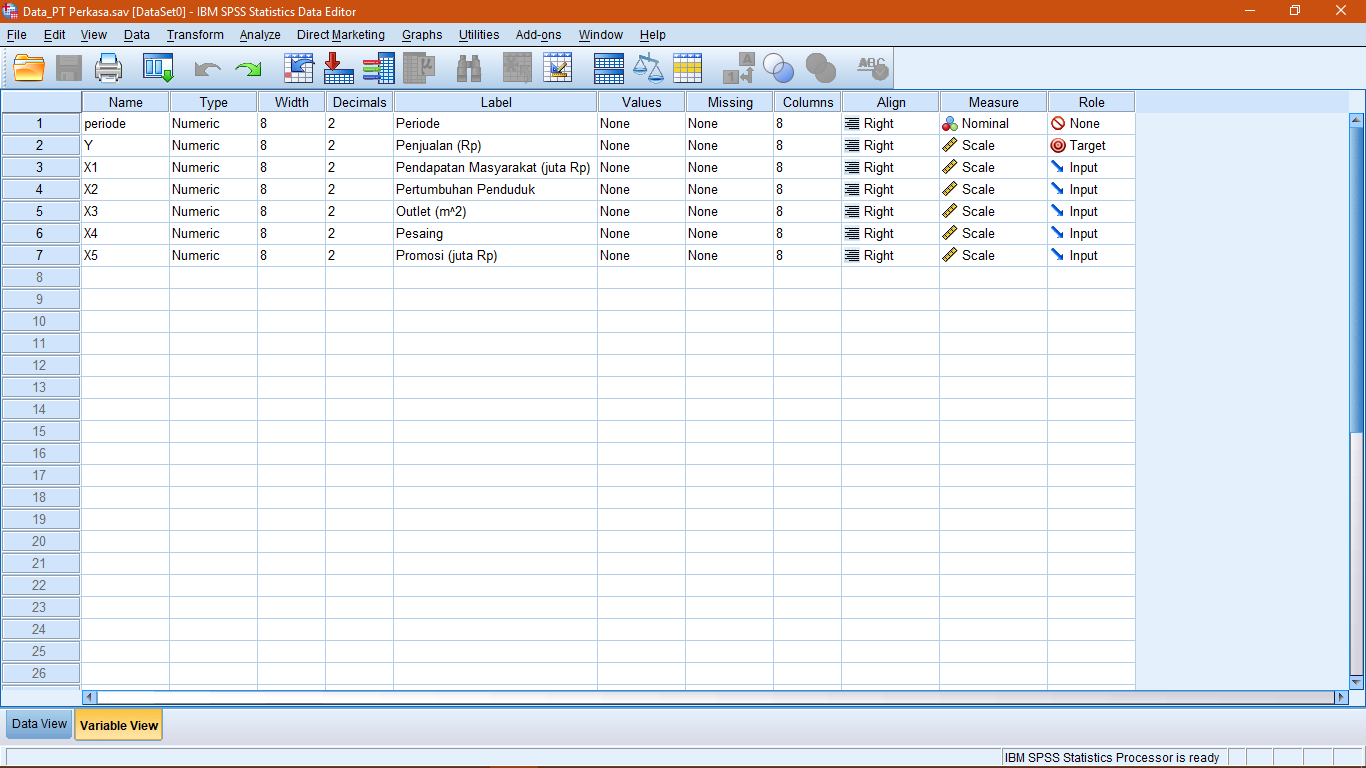 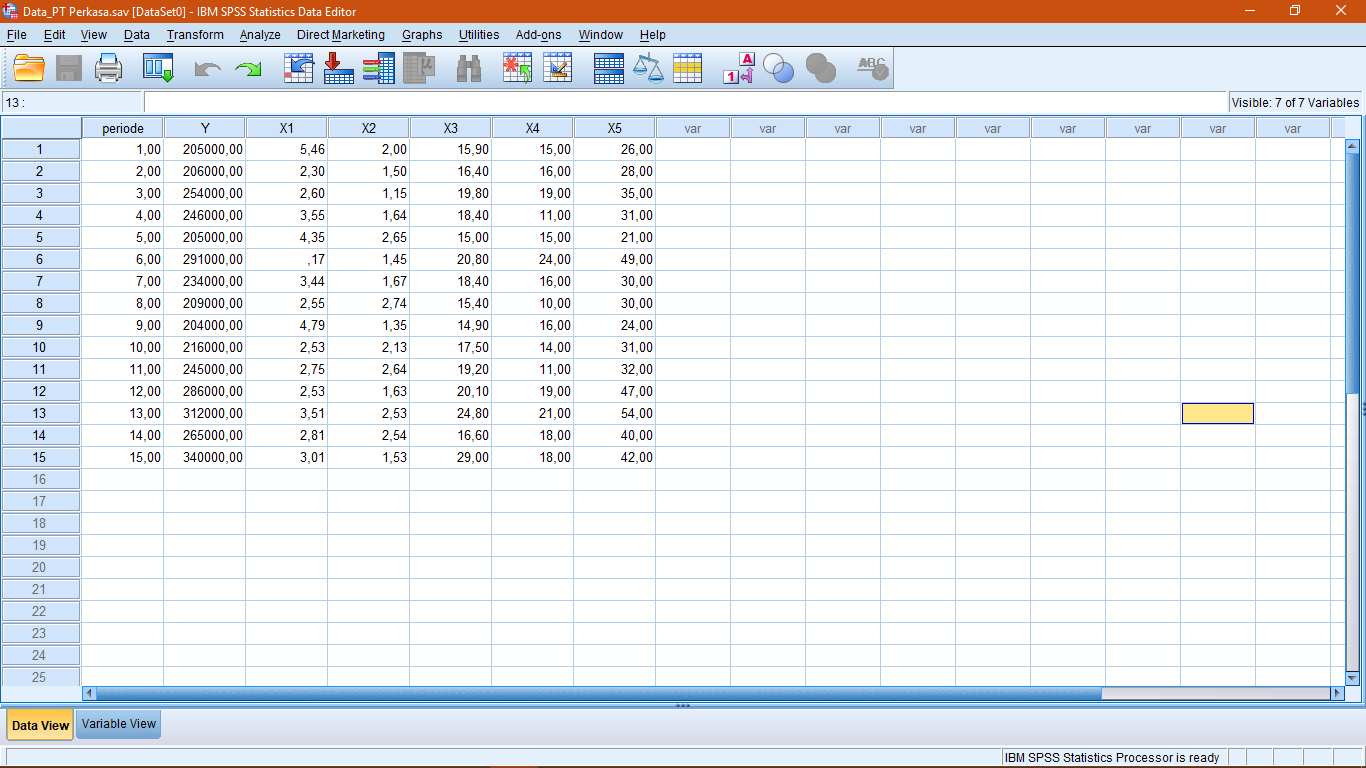 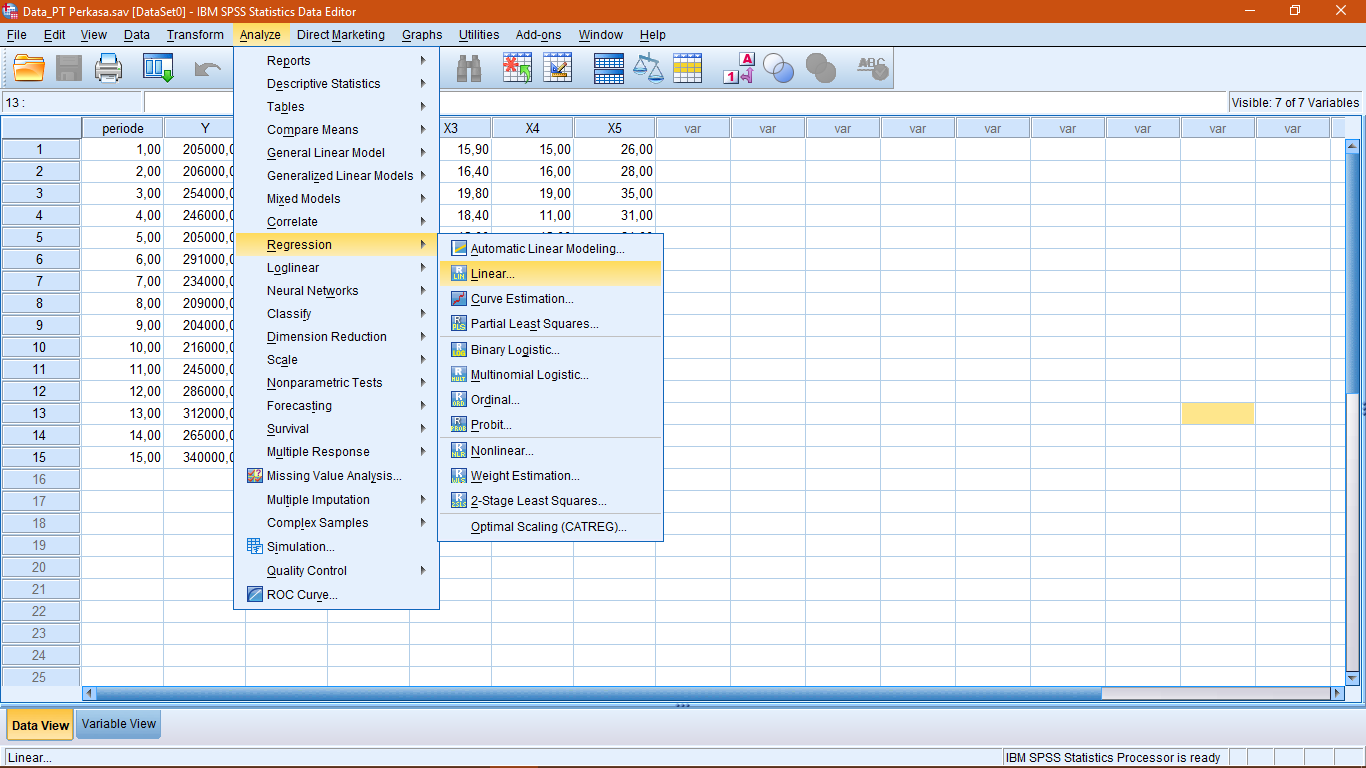 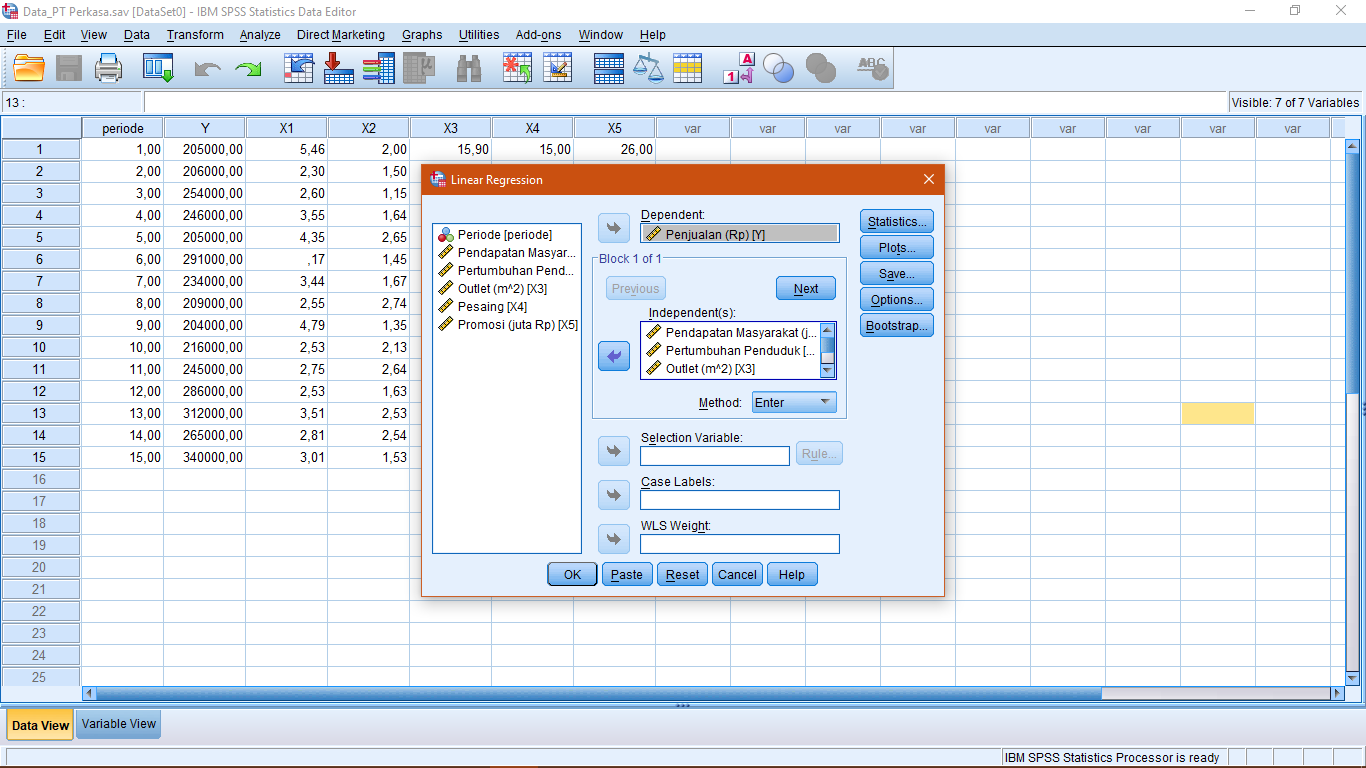 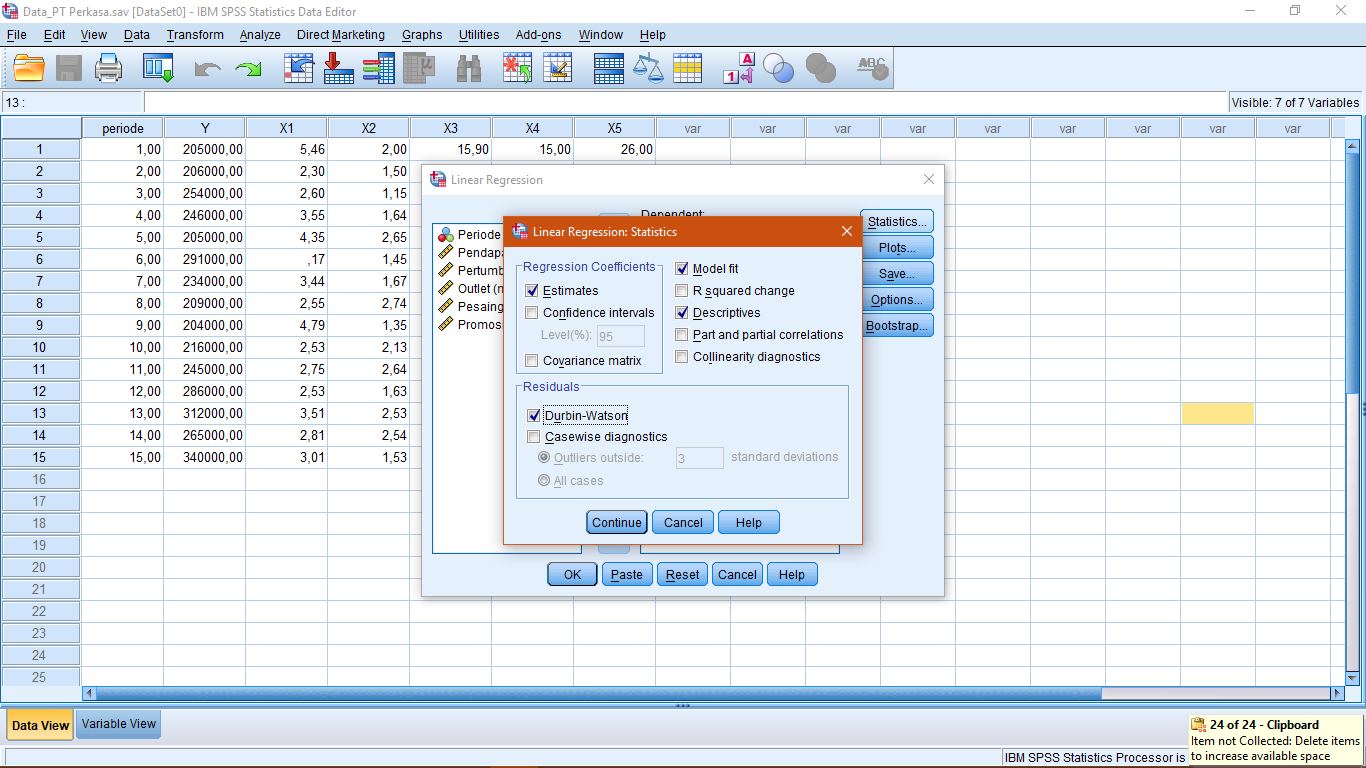 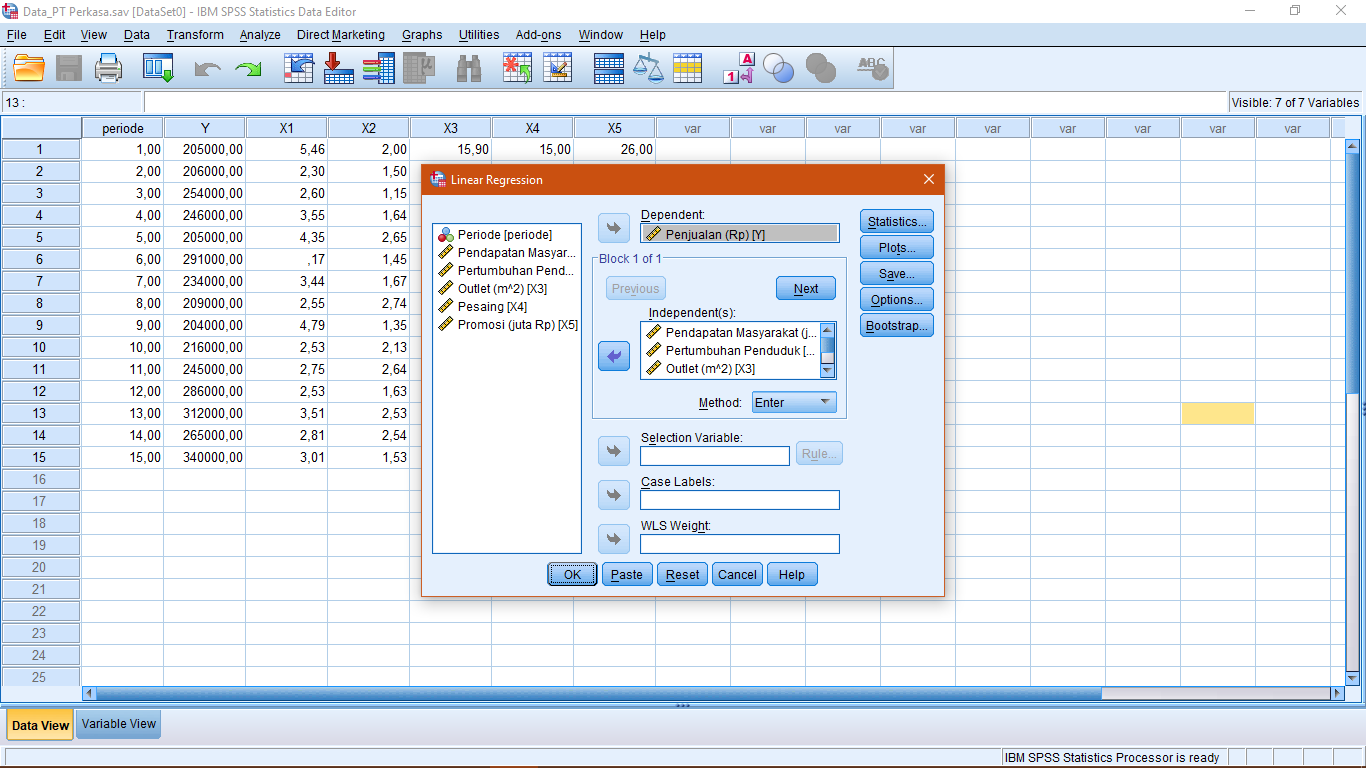 Output regression
2
Uji R
Goodness of Fit
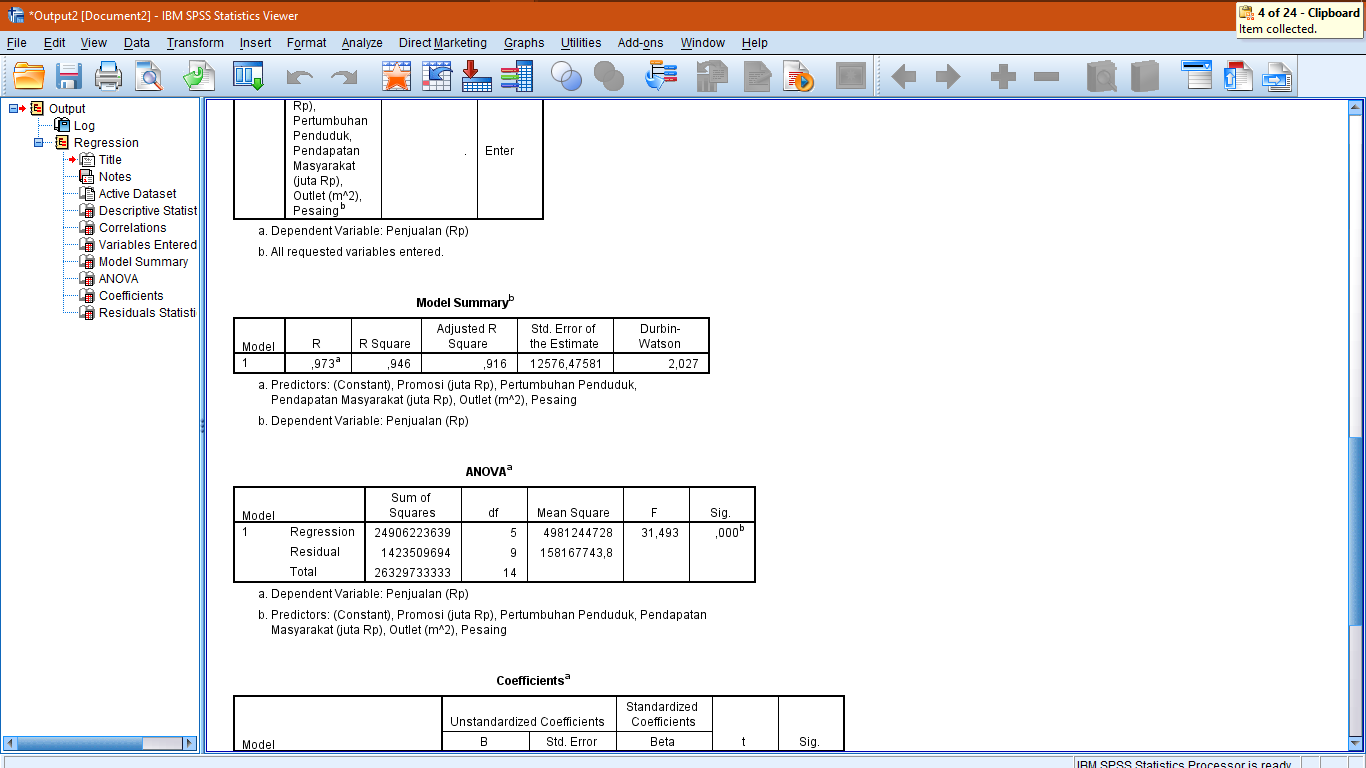 Regresi Berganda
Regresi Sederhana
Adjusted R square = 0,916 artinya varibel penjualan dapat dijelaskan oleh variabel promosi, pertumbuhan penduduk, pendapatan masyarakat, outlet dan pesaing sebesar 91,6%. Sedangkan sisanya 8,4% dipengaruhi oleh faktor lain diluar model.
R2 mengukur keragaman (variasi) total dalam variabel tidak bebas (Y) yang dapat dijelaskan atau diterangkan oleh variabel-variabel bebas (Xi) yang ada dalam model persamaan regresi
Uji F
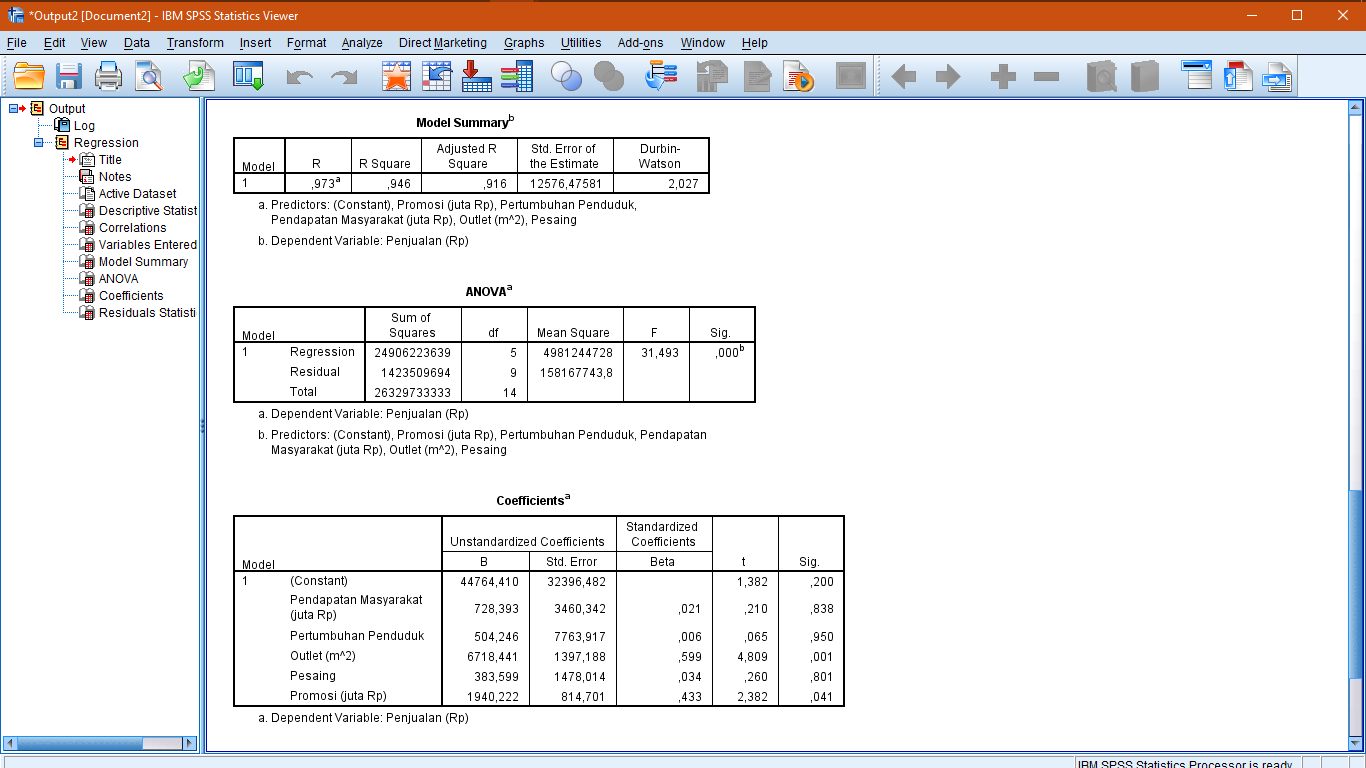 Nilai sig dibandingkan dengan α
Kriteria:
Nilai Sig < α
Variabel independent Secara bersama-sama Berpengaruh signifikan terhadap variabel dependent
Uji F
Hipotesis Penelitian:
Ho: Variabel promosi,pertumbuhan penduduk, pendapatan masyarakat , outlet dan pesaing secara bersama-sama tidak berpengaruh terhadap penjualan
Ha: Variabel promosi,pertumbuhan penduduk, pendapatan masyarakat , outlet dan pesaing secara bersama-sama berpengaruh terhadap penjualan
Hipotesis Statistik:
Ho: β1 = β2 = β 3 = β 4 = β 5
Ha: β i not all equal
Uji F
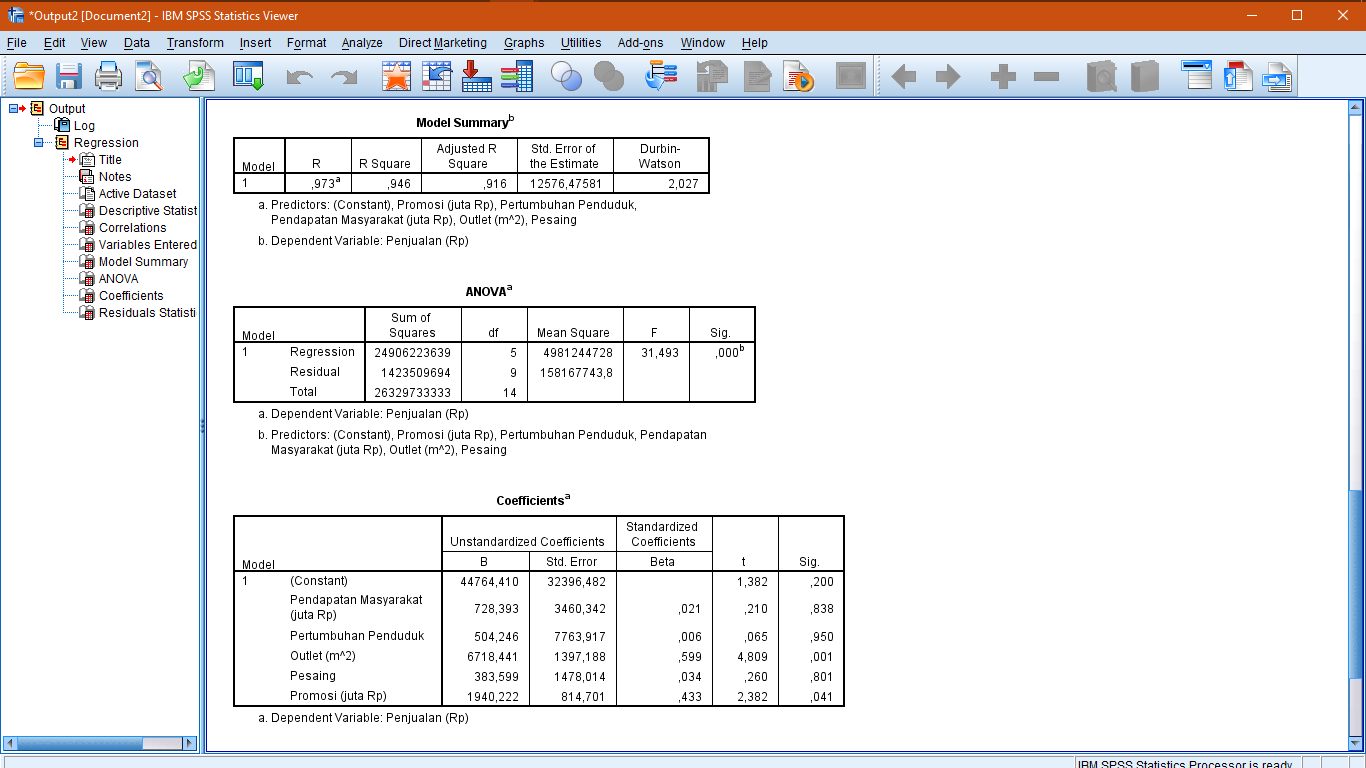 Kesimpilan Statistik:
Ho ditolak, Ha diterima
Nilai Sig < α
Berpengaruh signifikan
Kesimpulan penelitian:
Variabel promosi,pertumbuhan penduduk, pendapatan masyarakat , outlet dan pesaing secara bersama-sama berpengaruh terhadap penjualan
Uji t
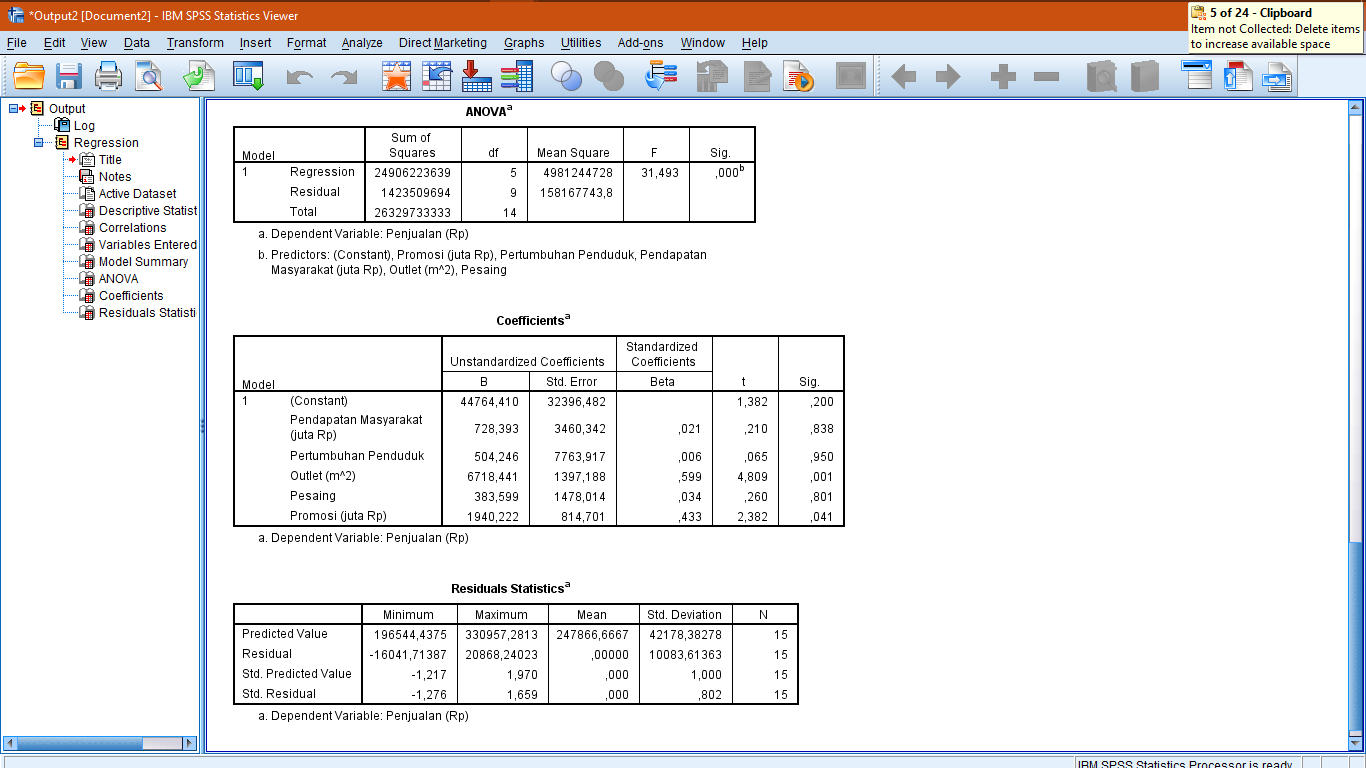 Nilai keofisien untuk analisis path
Nilai keofisien pada persamaan regresi berganda
Nilai sig dibandingkan dengan α
Kriteria:
Nilai Sig < α
Persamaan garis regresi:
Y= 44764+ 728,393X1+ 504,246X2+ 6718,441X3+ 383,599X4+ 1940,227X5 + e
^
Berpengaruh signifikan
Uji t
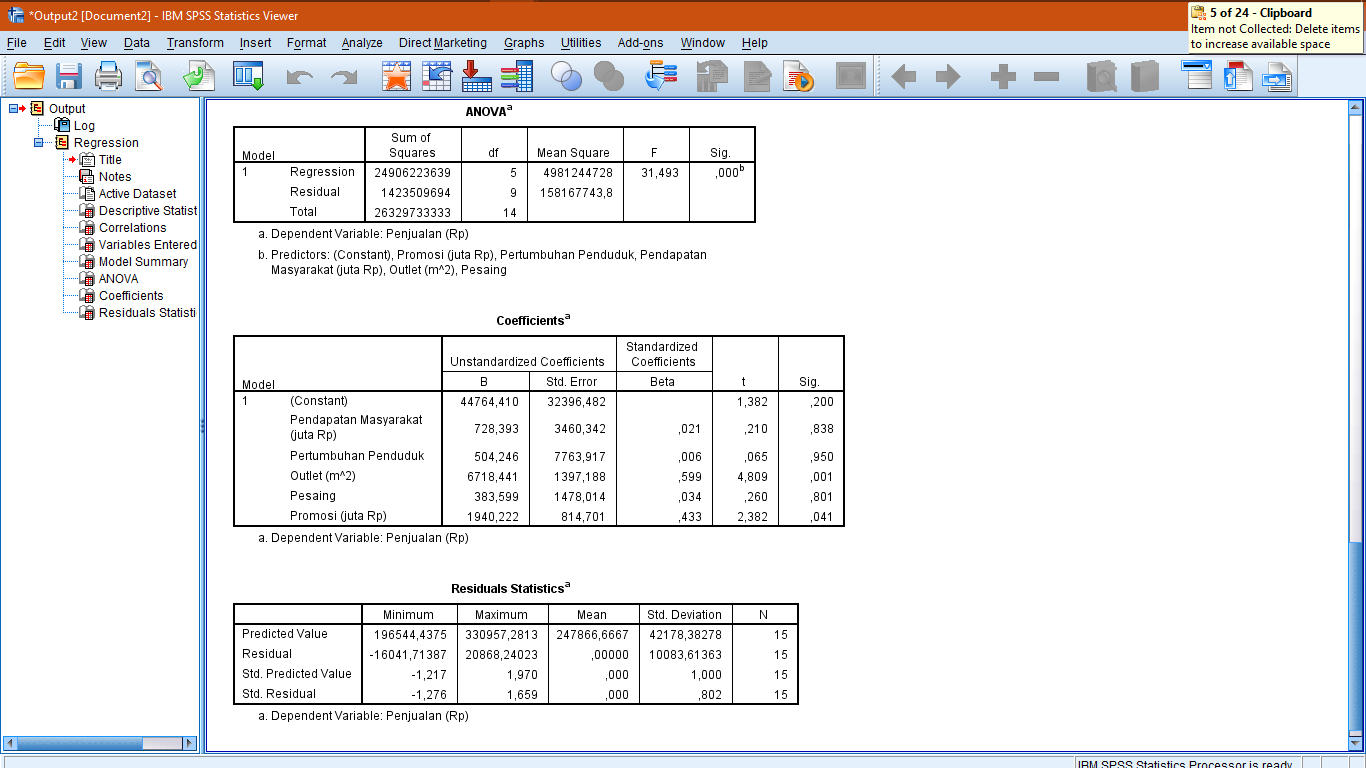 Hipotesis Penelitian:
Ho: Secara parsial variabel outlet tidak berpengaruh terhadap penjualan
Ha: Secara parsial variabel outlet berpengaruh terhadap penjualan
Hipotesis Statistik:
Ho: b3 = 0
Ha: b3 ≠ 0
Uji t
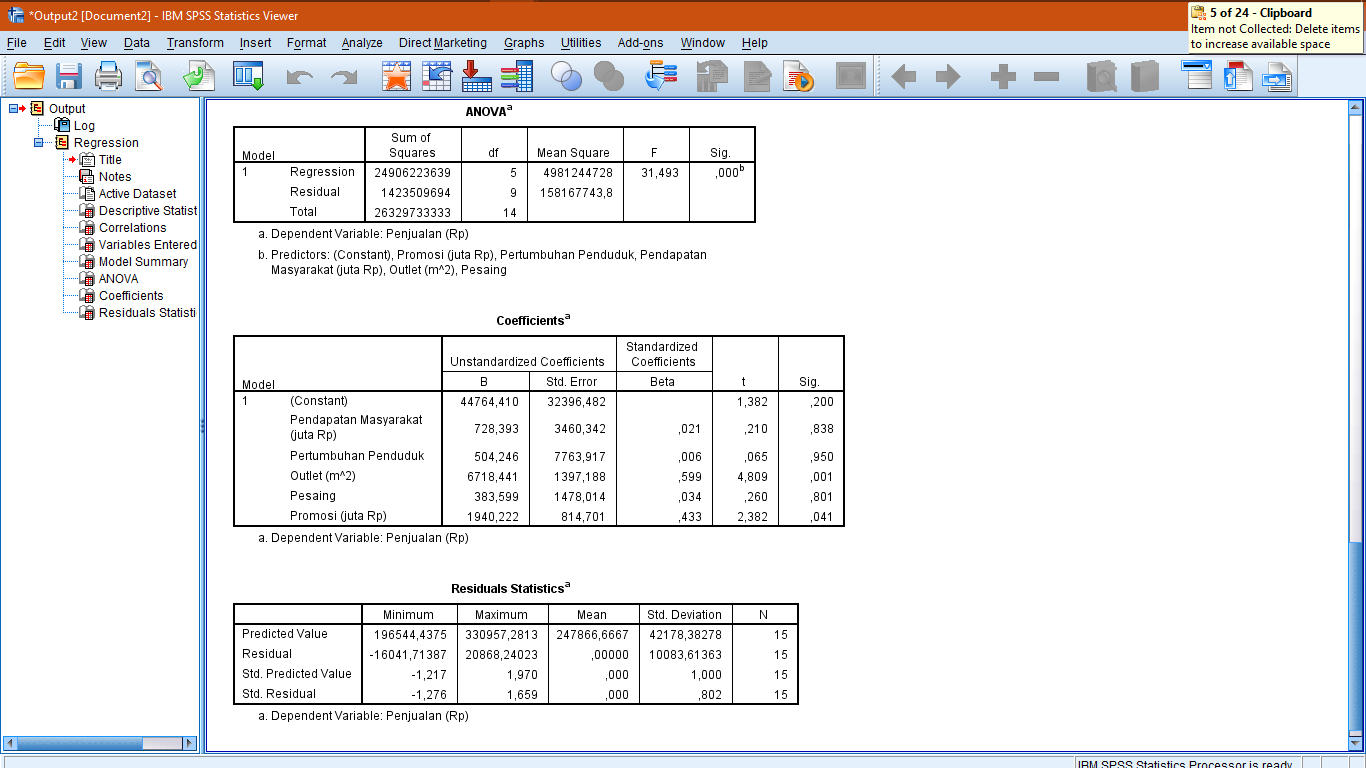 Kesimpulan:
Secara partial variabel outlet berpengaruh terhadap penjualan
Secara partial variabel promosi berpengaruh terhadap penjualan 
Secara partial variabel pendapatan masyarakat, pertumbuhan penduduk dan pesaing tidak pengaruh terhadap penjualan
Uji t
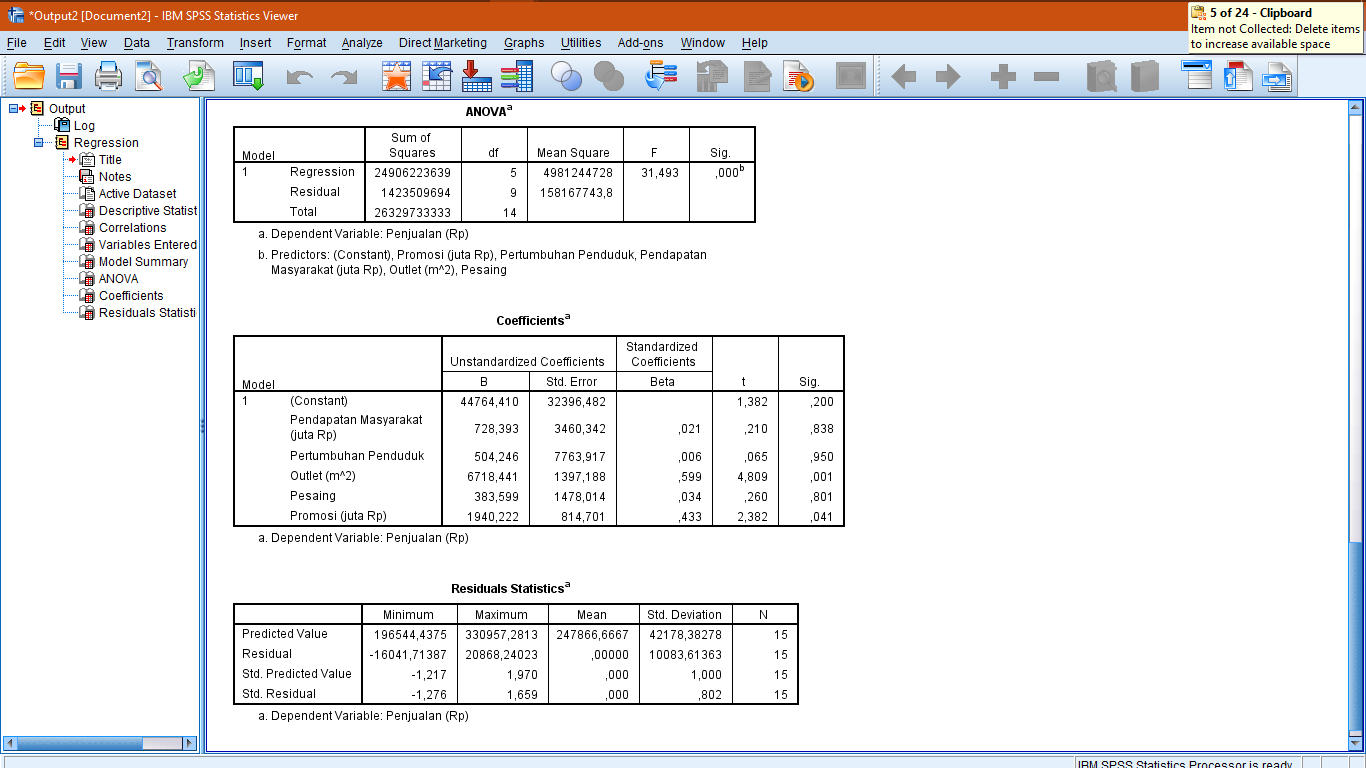 Persamaan garis regresi:
Y= 44764+ 728,393X1+ 504,246X2+ 6718,441X3+ 383,599X4+ 1940,227X5 + e
Bila outlet diperluas 1 m2 maka penjualan akan naik sebesar 6718,441 rupiah
Bila promosi dinaikkan sebesar 1 juta rupiah maka penjualan akan naik sebesar 1940,222 rupiah
Korelasi
Kuat lemahnya hubungan antara 2 variabel
Korelasi 
Positif Sempurna
Korelasi 
Negatif Sempurna
Tidak Ada Korelasi
Korelasi 
Negatif Lemah
Korelasi 
Negatif Kuat
Korelasi 
Positif Lemah
Korelasi 
Positif Kuat
-0,5
0
0,5
1
-1
Korelasi Positif
Korelasi Negatif
Korelasi
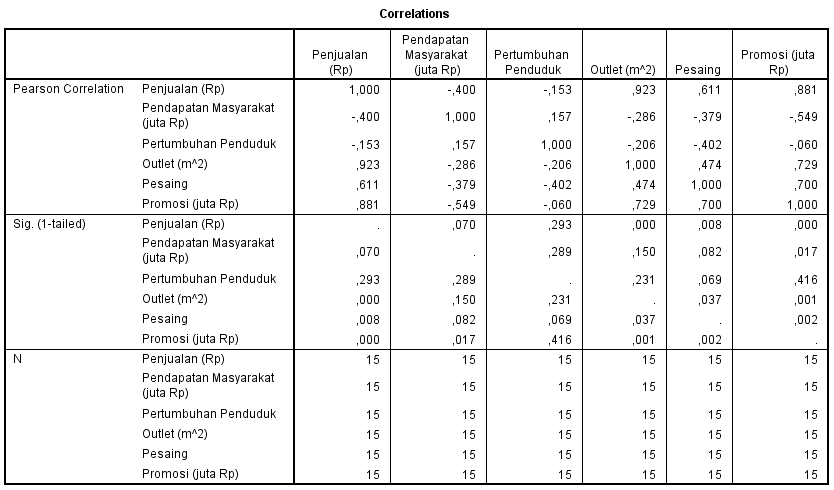 Korelasi
Hipotesis Penelitian:
Ho : Tidak Ada hubungan variabel indepent dan variabel dependent
Ha : Ada hubungan variabel indepent dan variabel dependent
Hipotesis Statistik:
Ho : r = 0
Ha : r ≠ 0
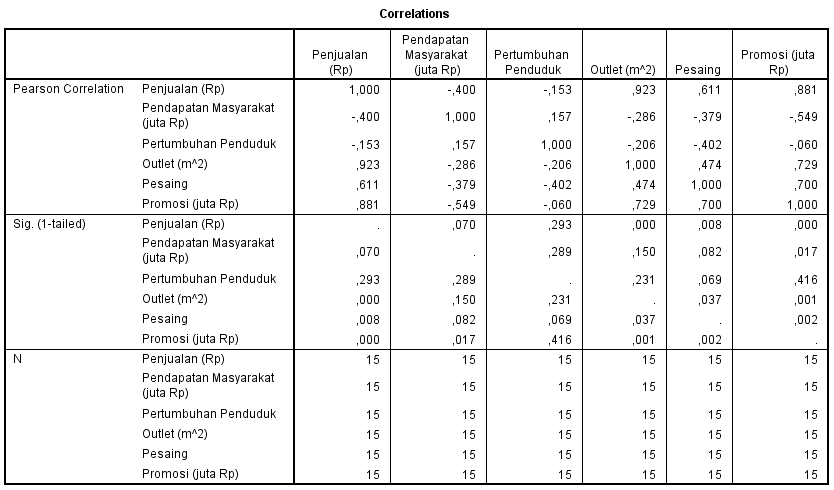 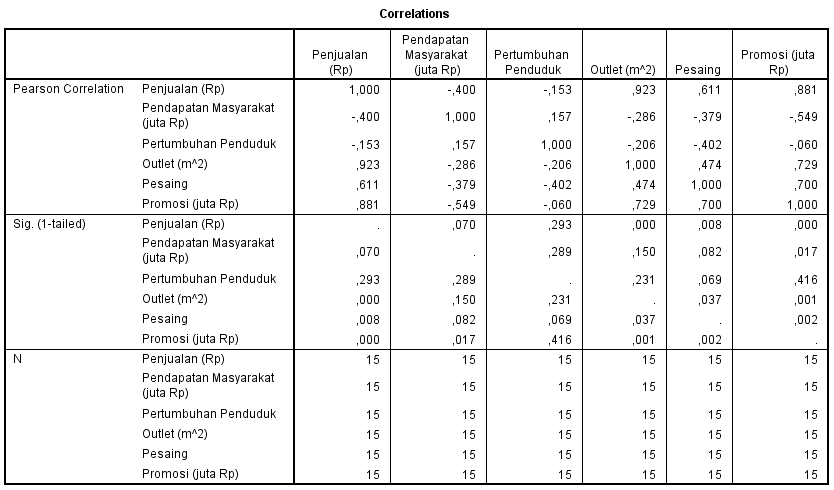 VARIABEL DUMMY
Variabel Independent
Variabel Dependent
Logit
Dummy Variabel
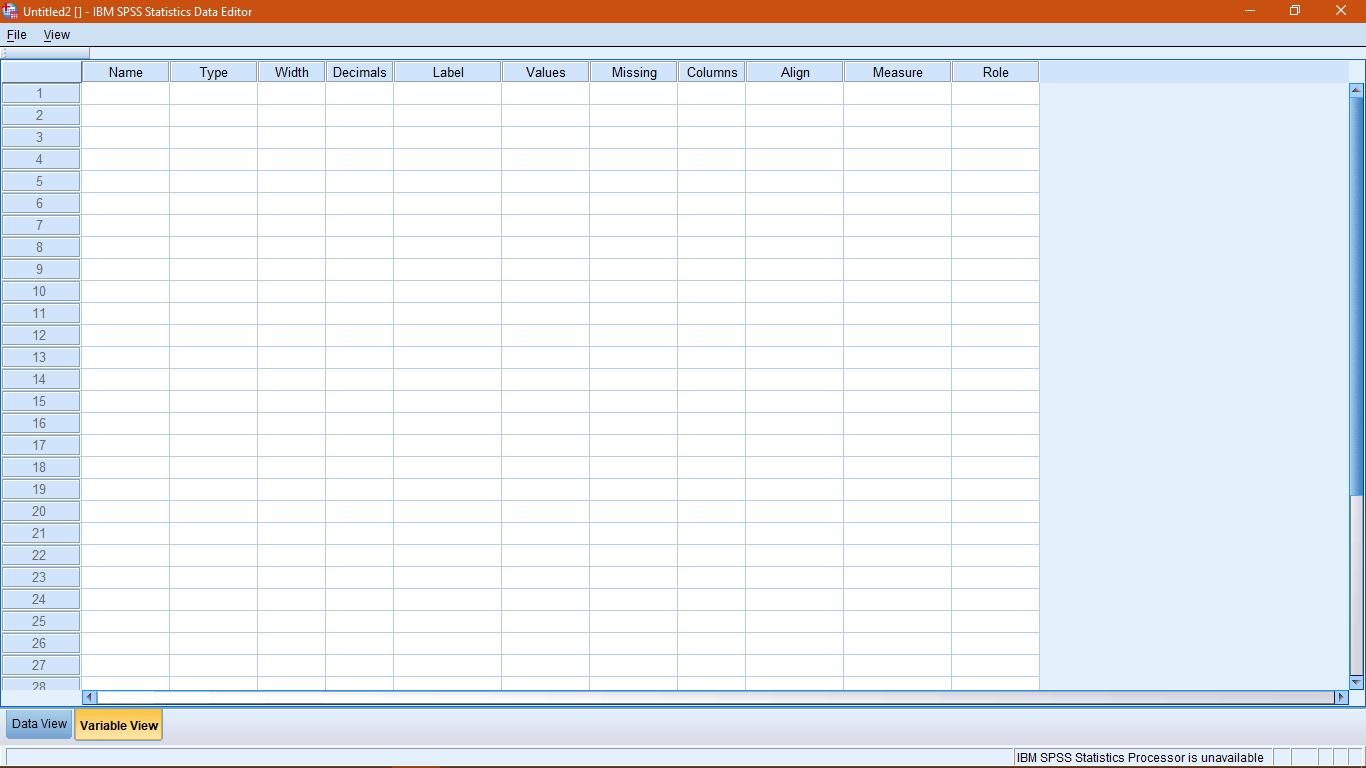 Nilai dan keterangan nilai:
Contoh:
0 = konsumen tidak puas
1 = konsumen puas
Contoh dummy variabel
Penelitian mengenai pengaruh daerah tempat, yaitu kota atau desa, terhadap harga telur ayam. 
			
	
Model:  Y =  +  D + u          
                                       
	Y = Harga telur ayam 
	D = Daerah tempat tinggal 
		    D  =  1 ; Kota
		    D  =  0 ; Desa	
	u = kesalahan random.
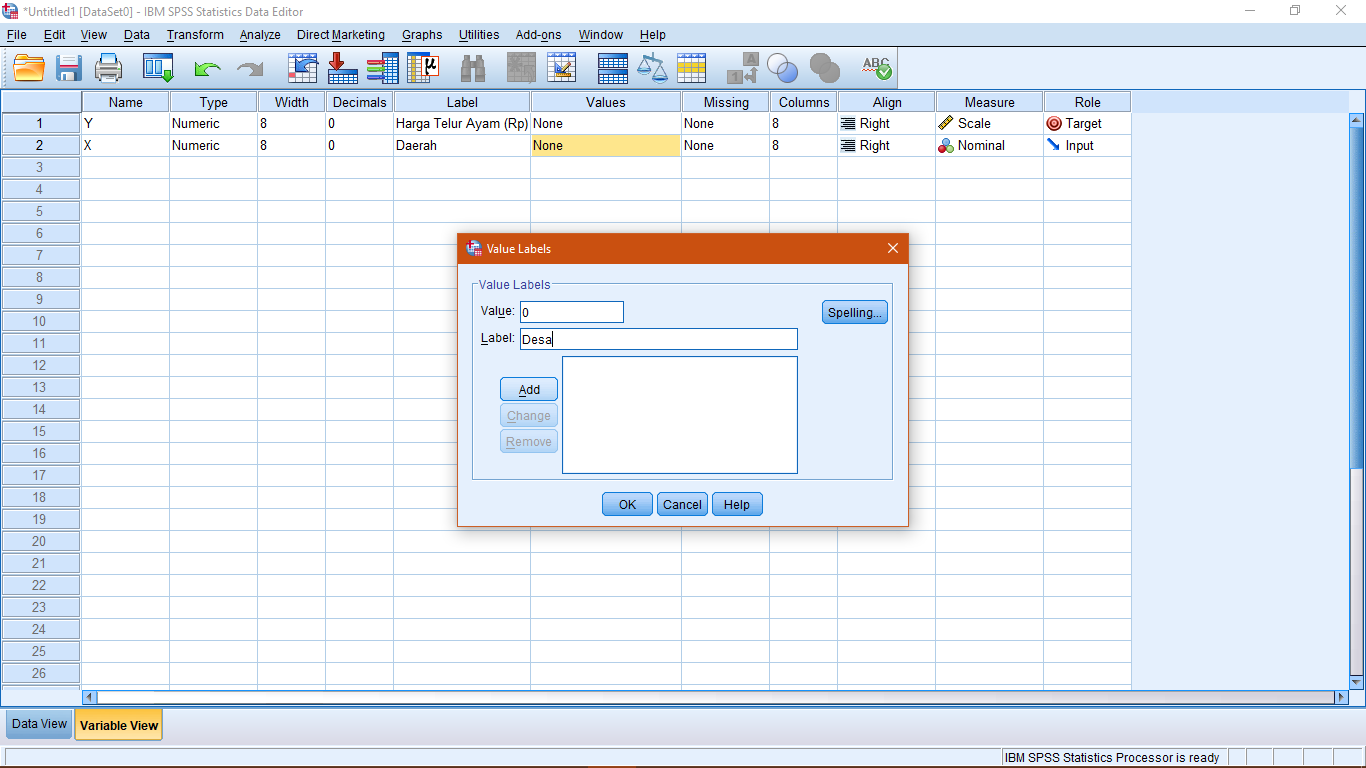 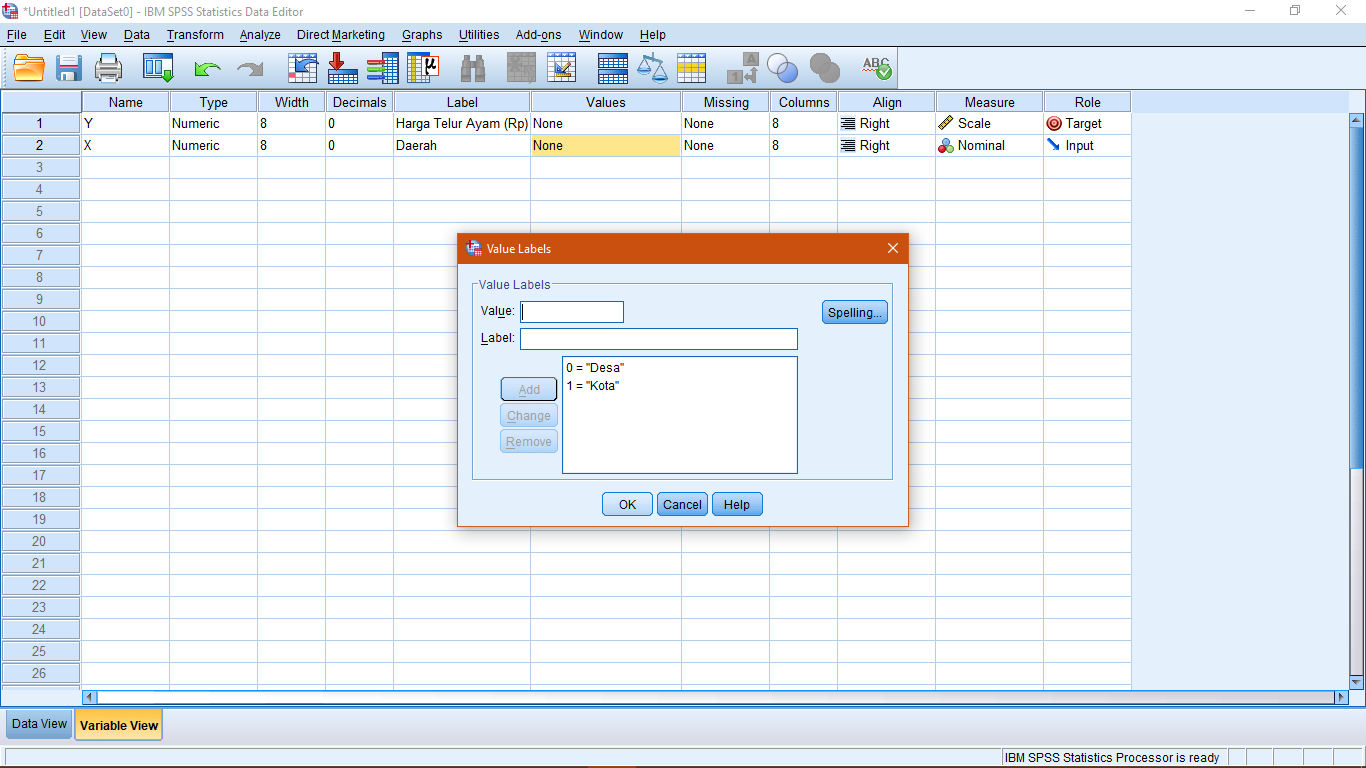 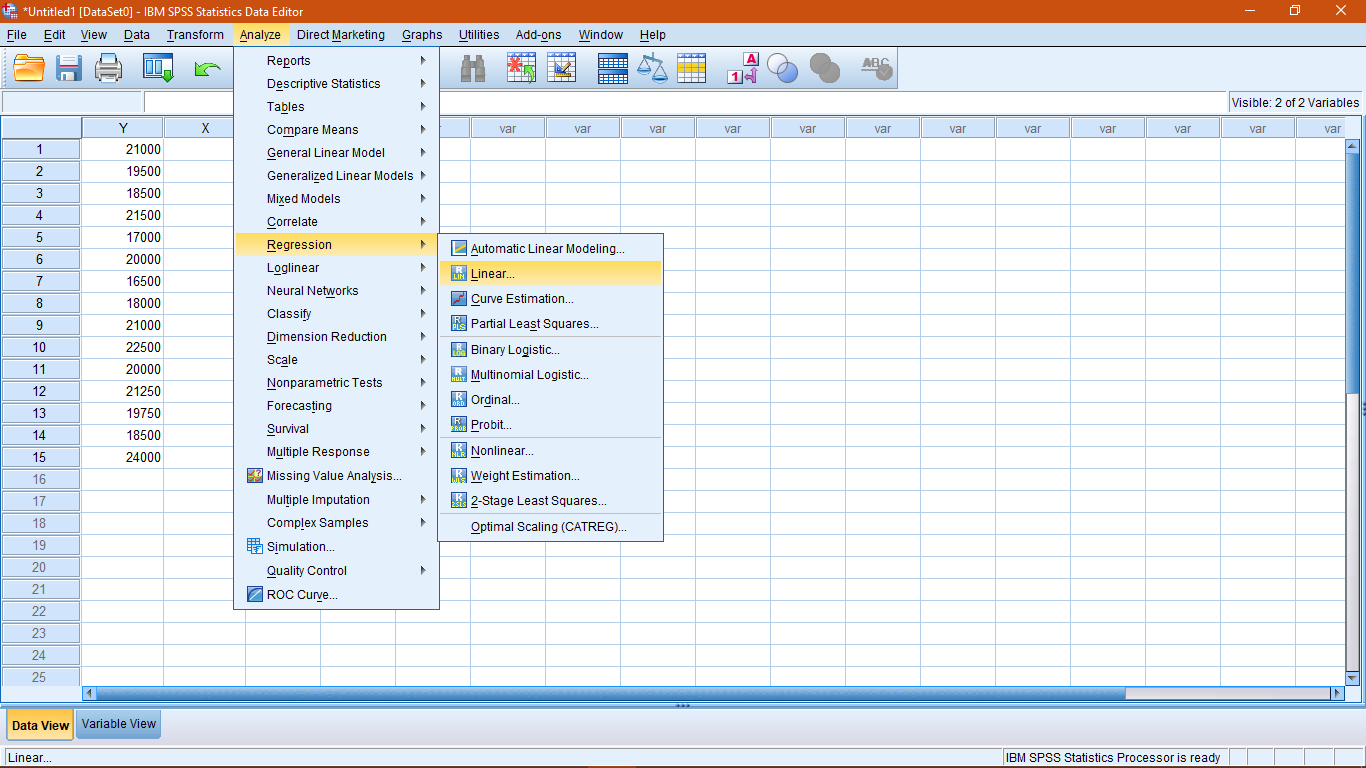 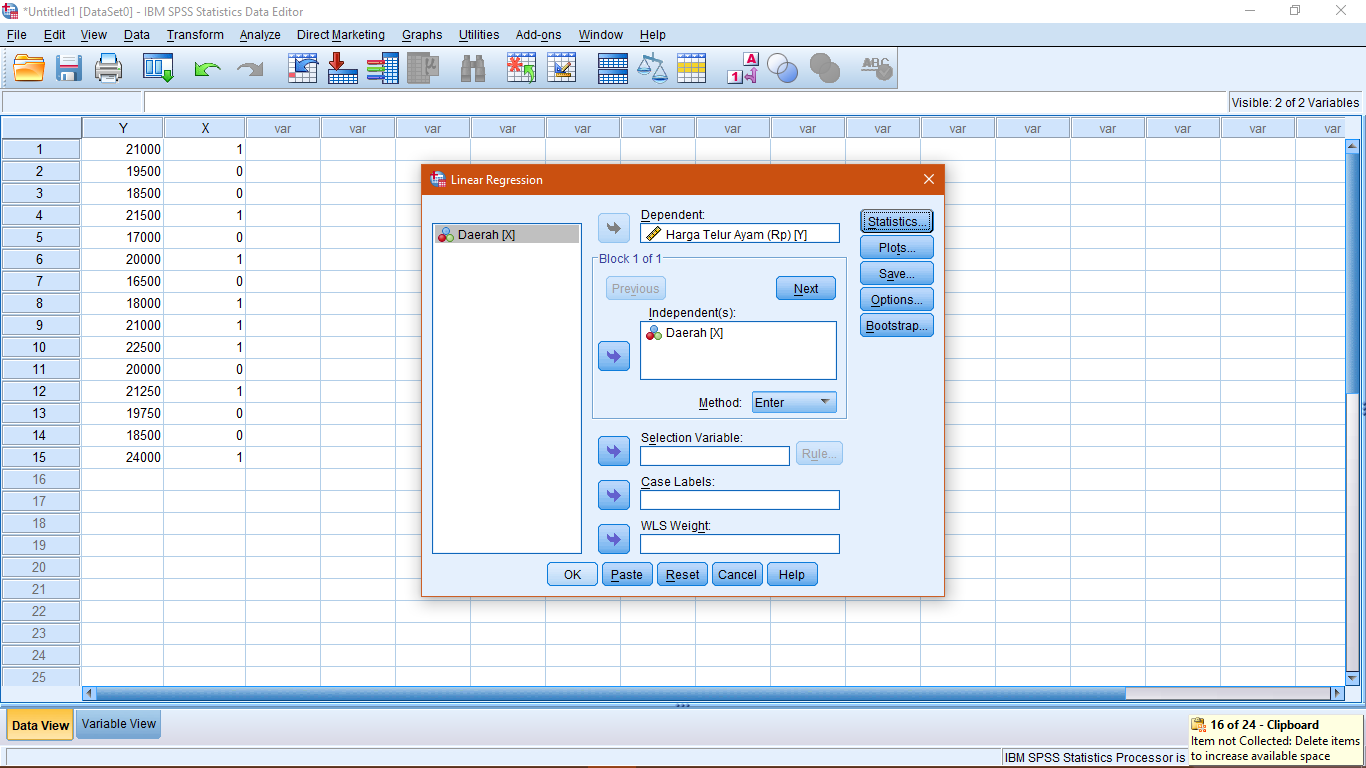 Interpretasi
Output
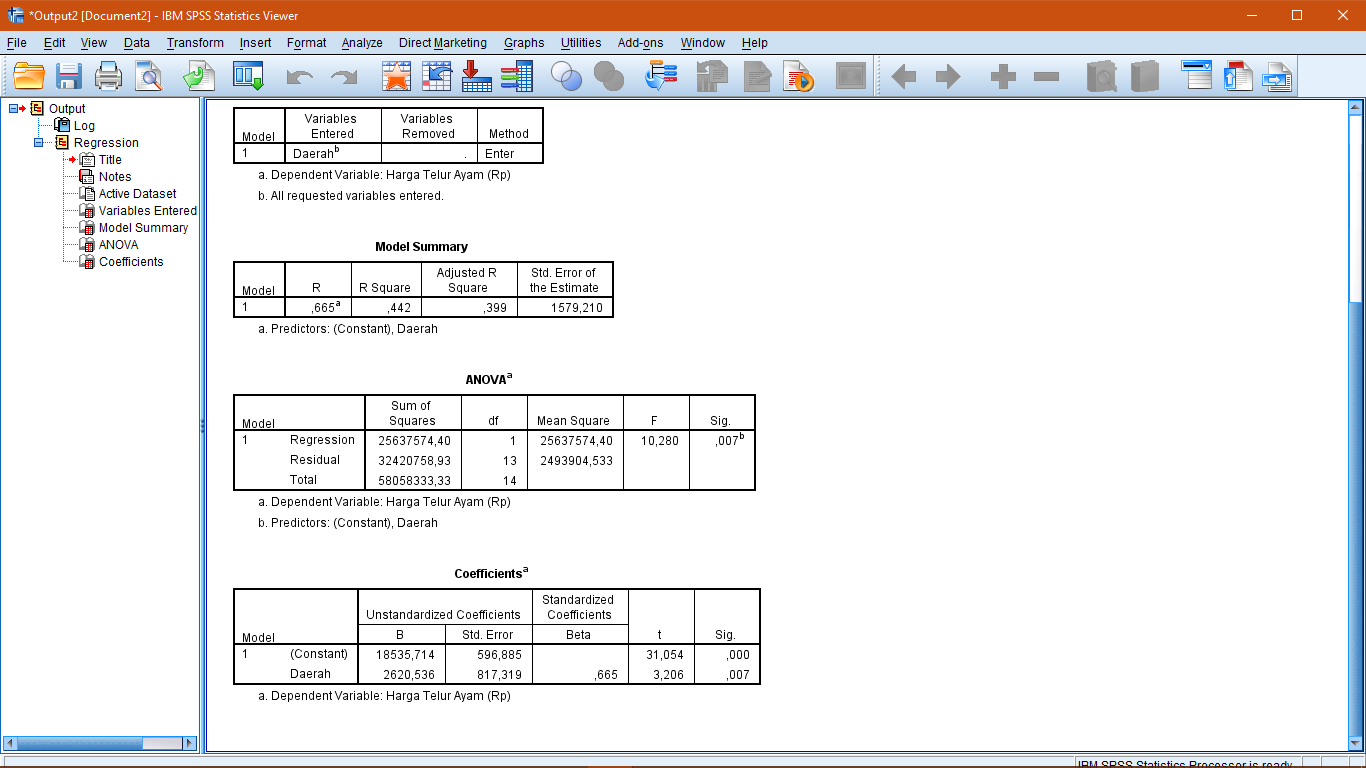 Interpretasi seperti regresi sederhana atau berganda
Hipotesis Penelitian:
Ho: Tidak terdapat perbedaan harga antara daerah perkotaan dengan pedesaan. 
Ha: Terdapat perbedaan harga antara daerah perkotaan dengan pedesaan.
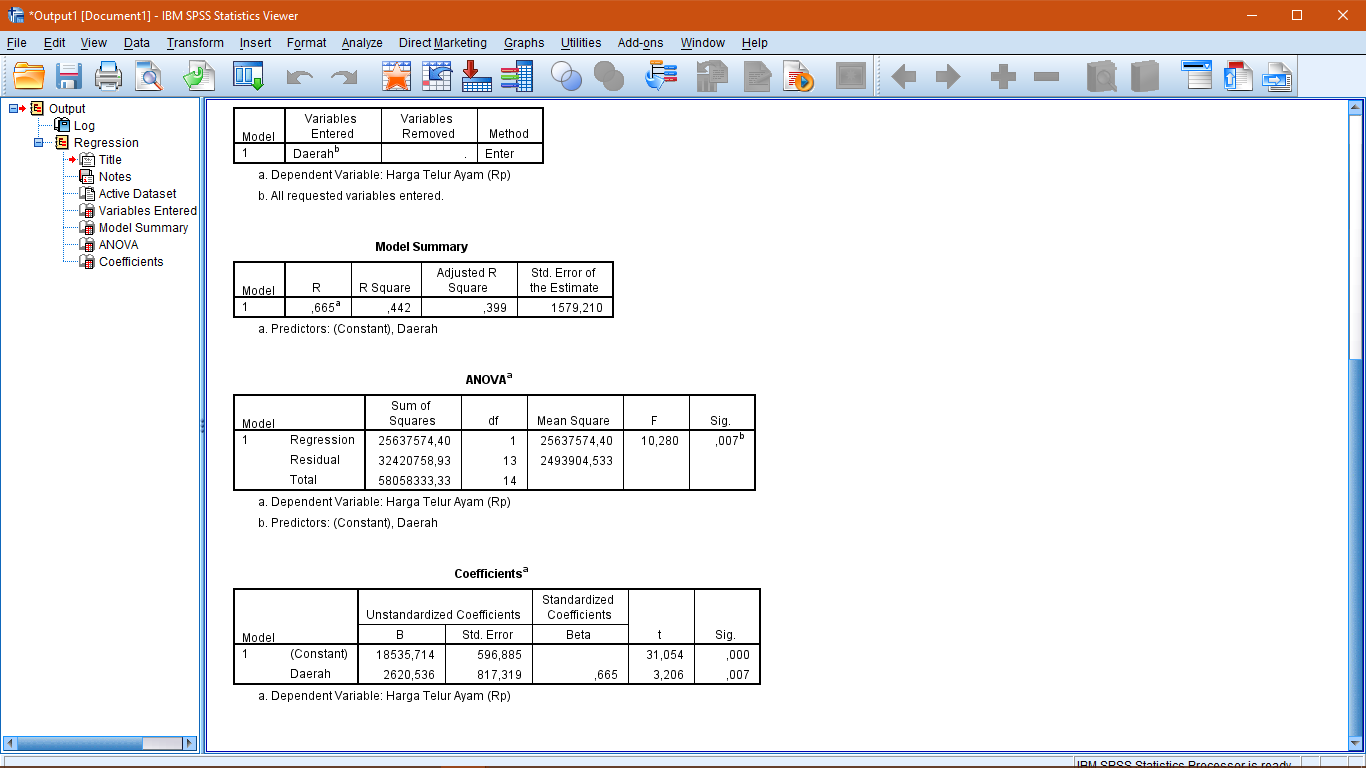 Hipotesis Statistik:
Ho:  = 0 

Ho:   0
Persamaan:
Y =  +  D + u
Y = 18535,714 + 2620,536 D + u
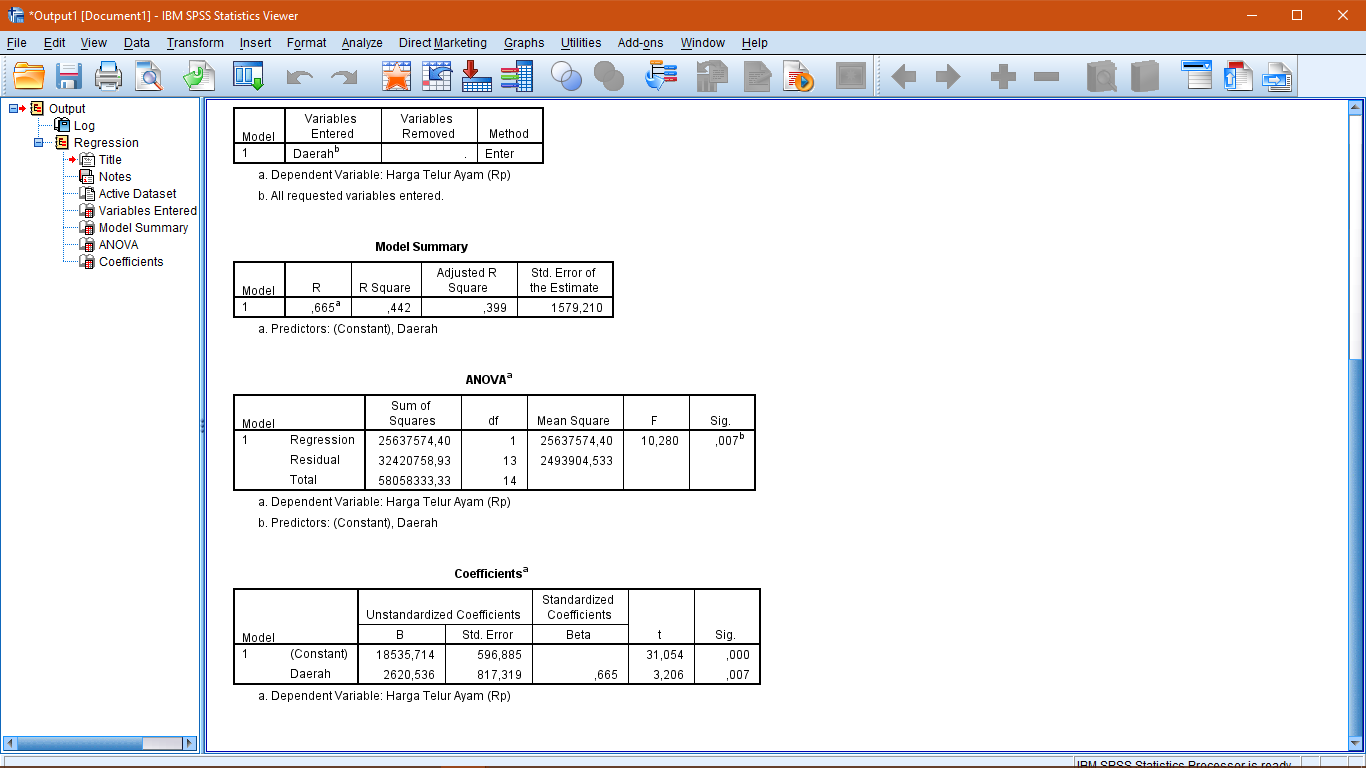 Dummy:
Perkotaan = 1
Pedesaan = 0
Y = 18535,714 + 2620,536 D + u
Harga telur di Perkotaan = 18535,714 + 2620,536 (1) = 21156,25
Harga telur di Pedesaan = 18535,714 + 2620,536 (0) = 18535,714
Kesimpulan:
Terdapat perbedaan harga telur ayam antara daerah perkotaan dengan pedesaan
Harga telur ayam daerah perkotaan lebih tinggi dibanding dengan harga telur ayam di daerah pedesaan
REGRESI LOGISTIK
(LOGIT)
Variabel Independent
Variabel Dependent
DUMMY
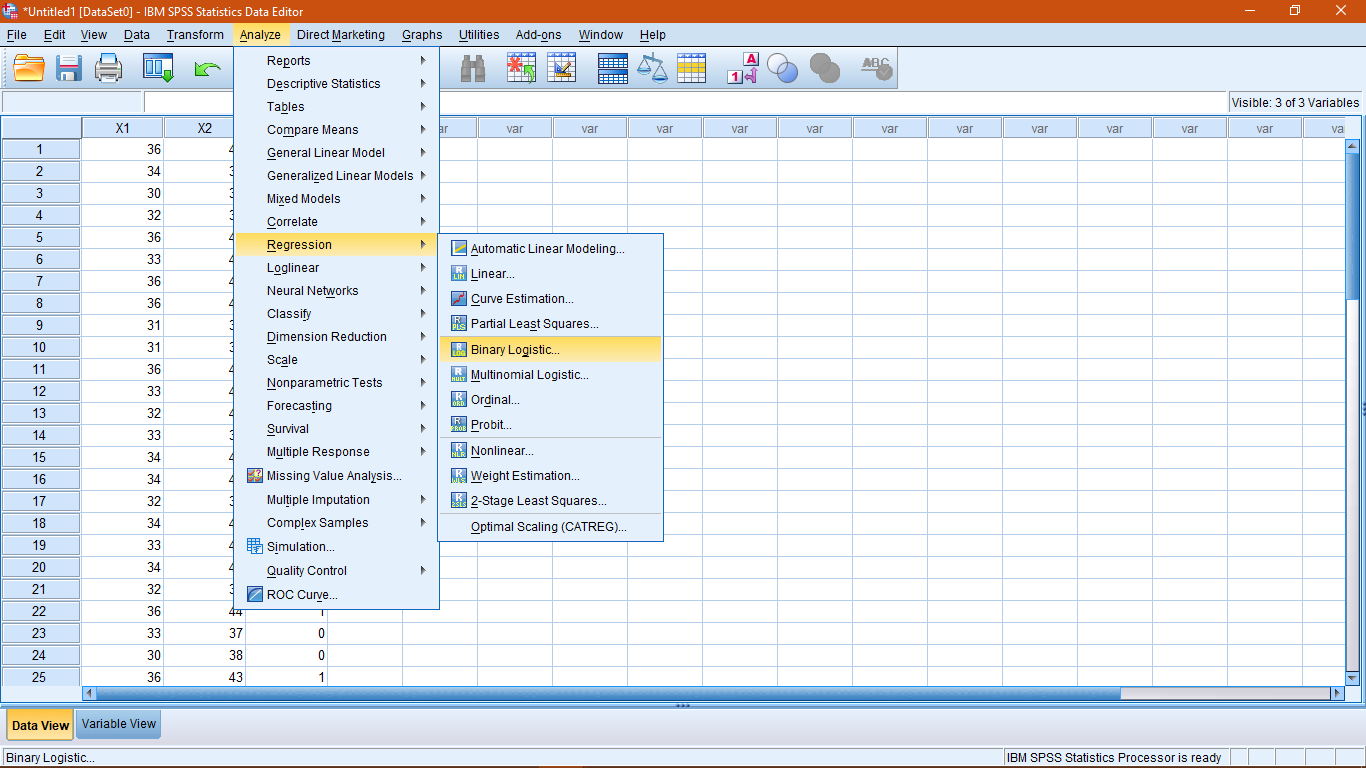 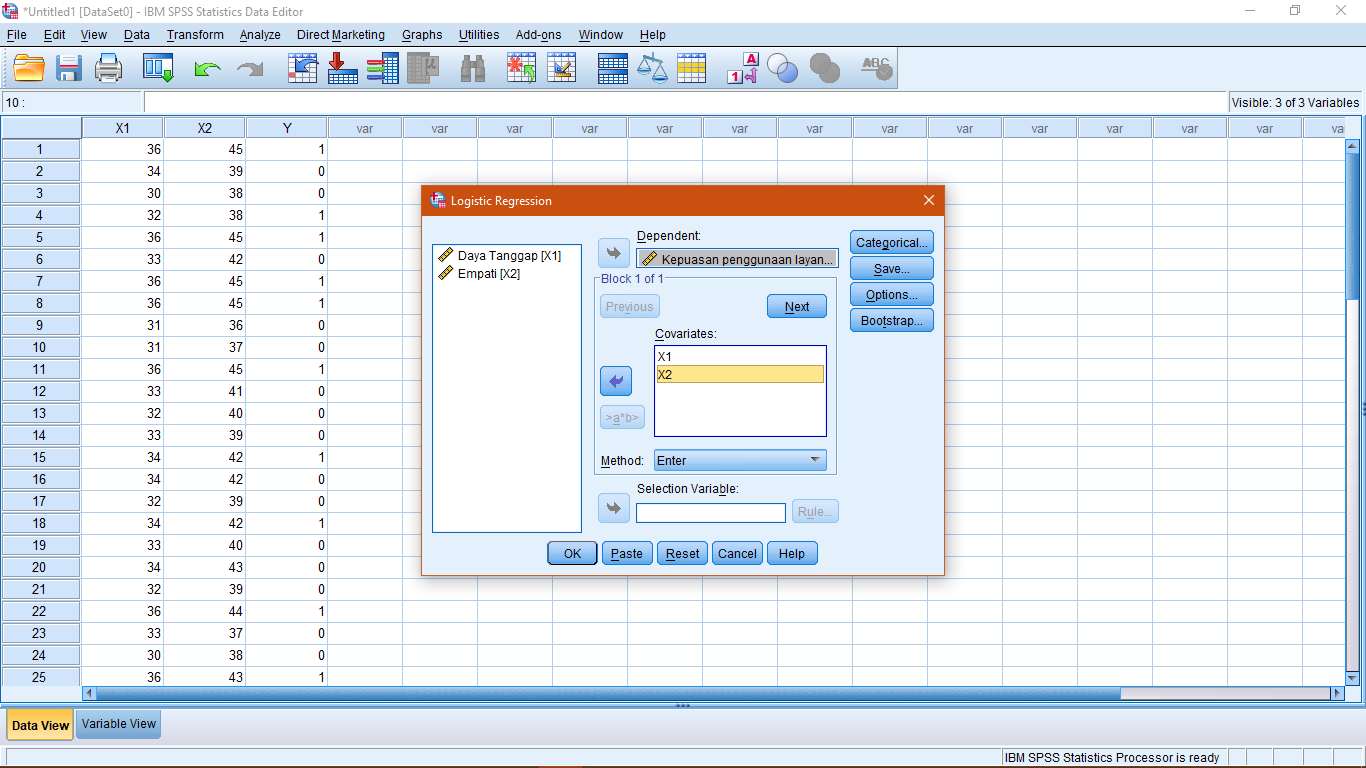 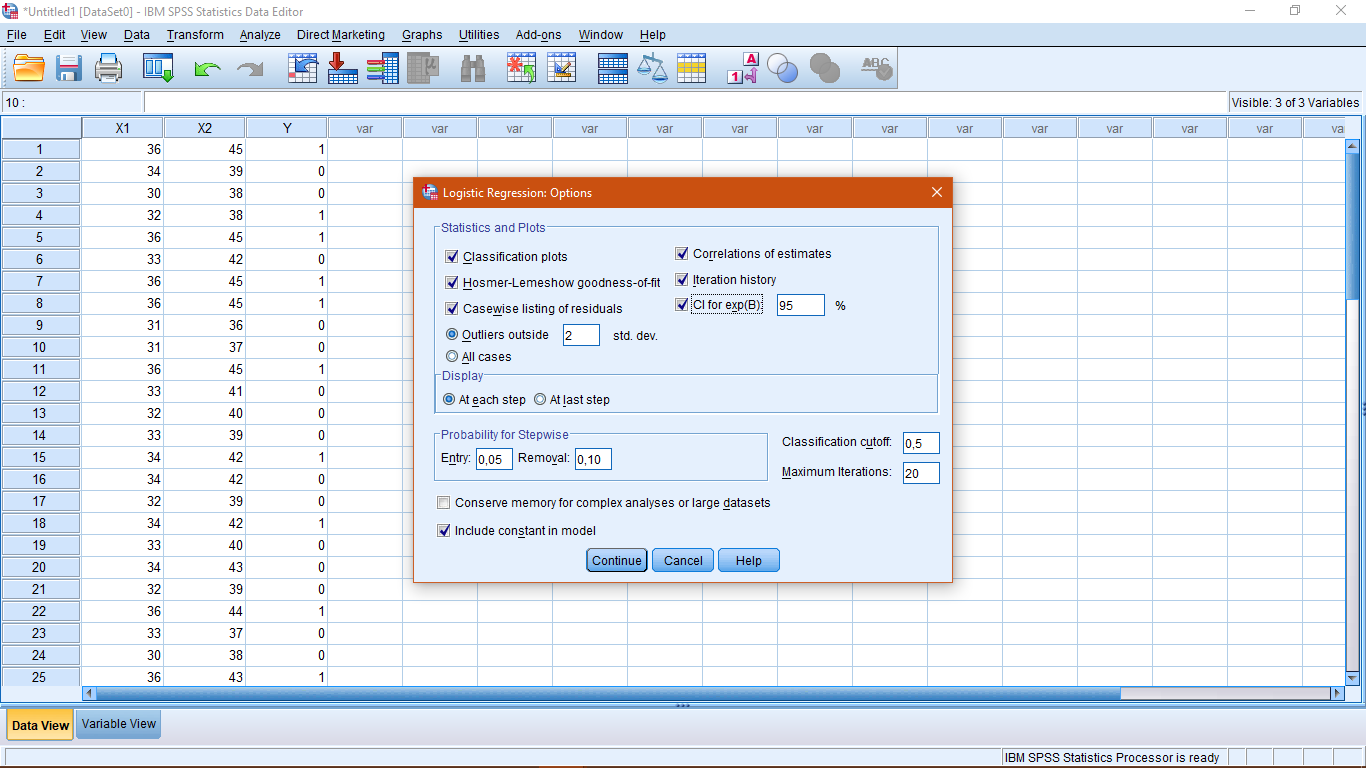 Case study
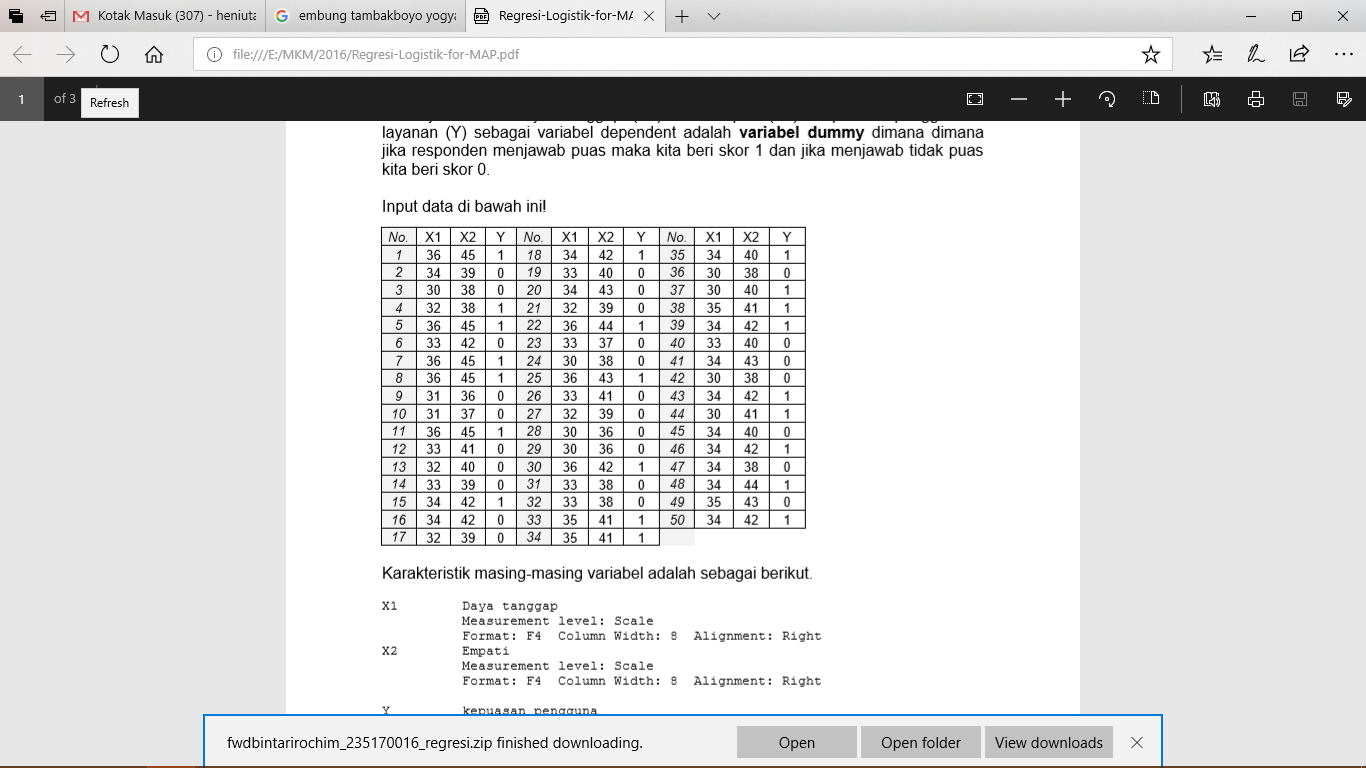 Seorang peneliti ingin mengetahui bagaimana pengaruh kualitas pelayanan publik terhadap kepuasan pengguna (masyarakat). Kualitas pelayanan publik diteliti melaluji variabel Daya Tanggap (X1) dan Empati (X2). Kepuasan penggunana layanan (Y) sebagai variabel dependent adalah variabel dummy dimana dimana jika responden menjawab puas maka kita beri skor 1 dan jika menjawab tidak puas kita beri skor 0.
Output & interpretasi
Goodness of fit
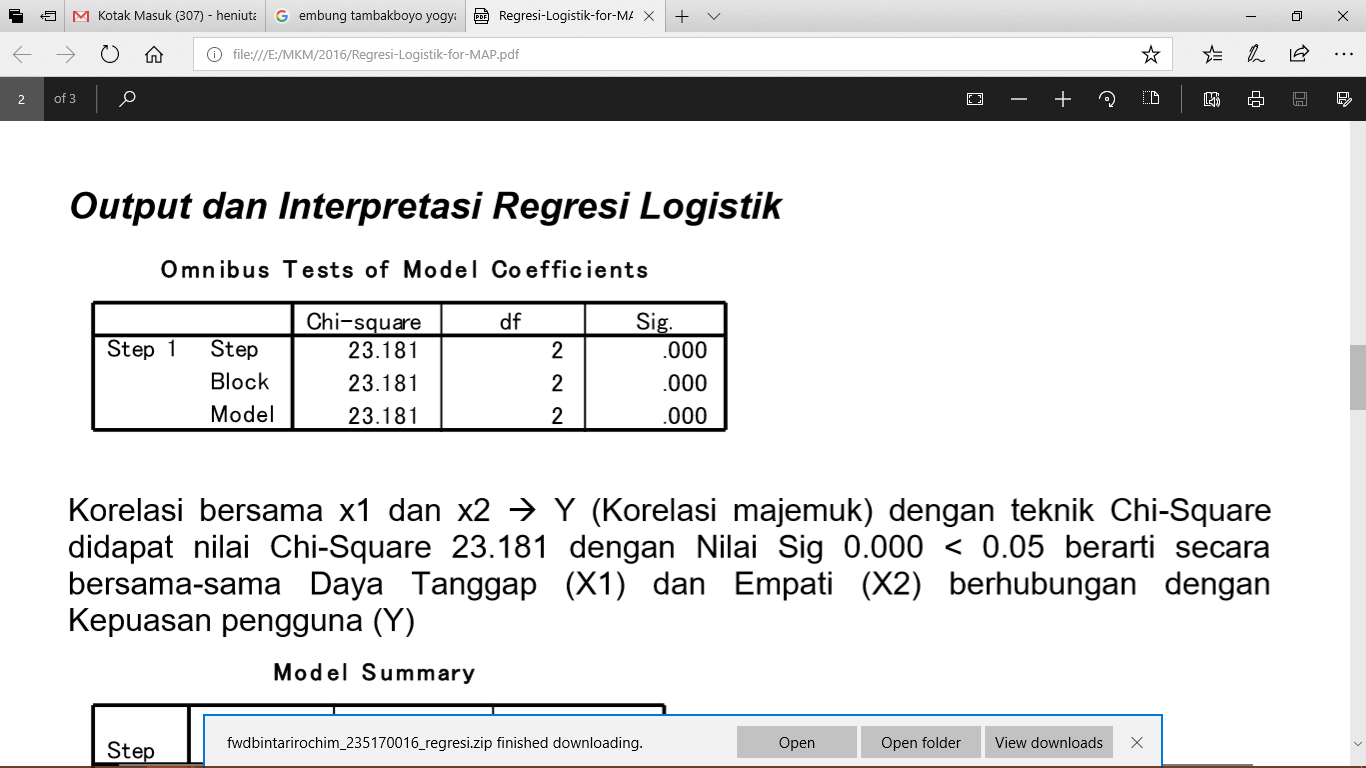 output selisihnya adalah sebesar 23,181 dan mempunyai signifikansi 
0,000 < 0,05 yang signifikan. Berarti penambahan variabel bebas mampu memperbaiki model sehingga dapat dinyatakan sebagai fit, atau dengan kata lain model boleh digunakan.
Goodness of fit
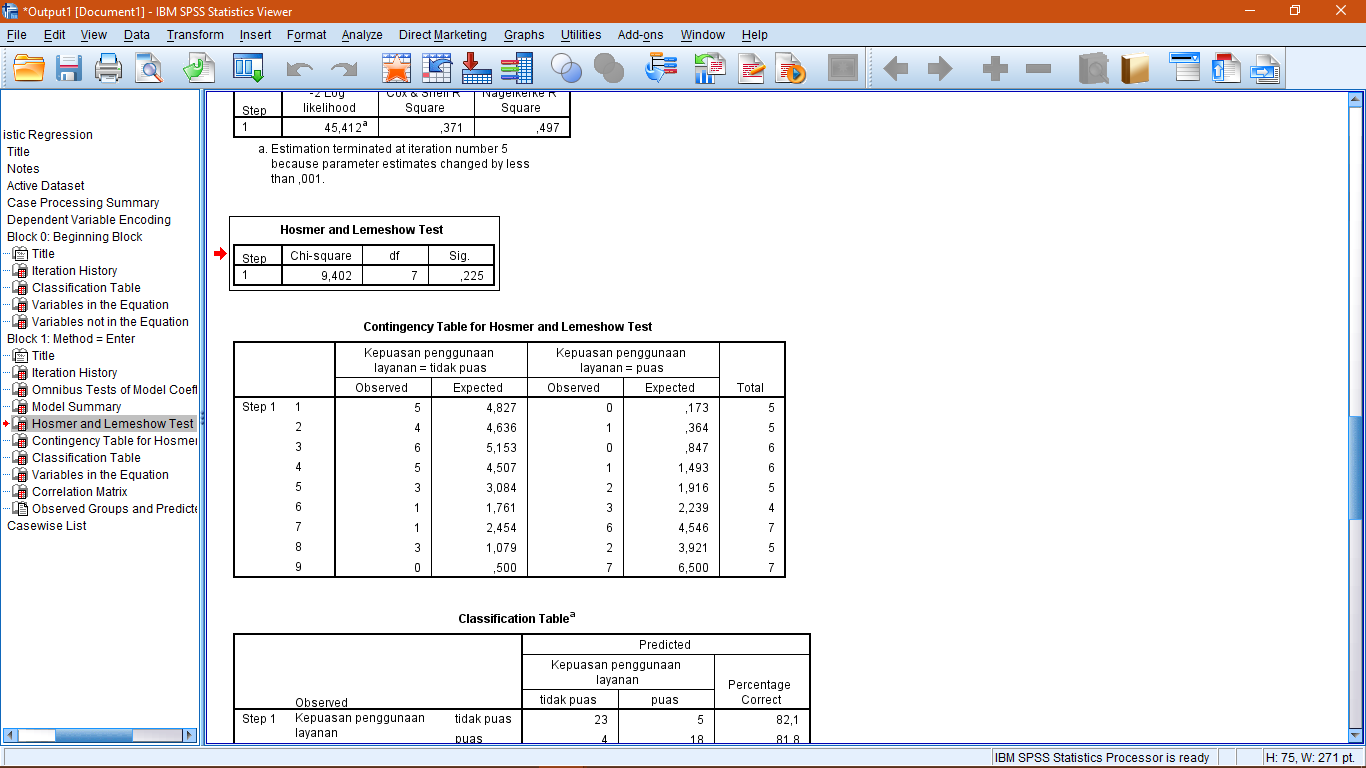 Hosmer dan Lemeshow Test untuk melihat apakah data empiris cocok atau tidak dengan model atau dengan kata lain diharapkan tidak ada perbedaan  antara data empiris dengan model. 
Model akan dinyatakan layak jika signifikansi di atas 0,05
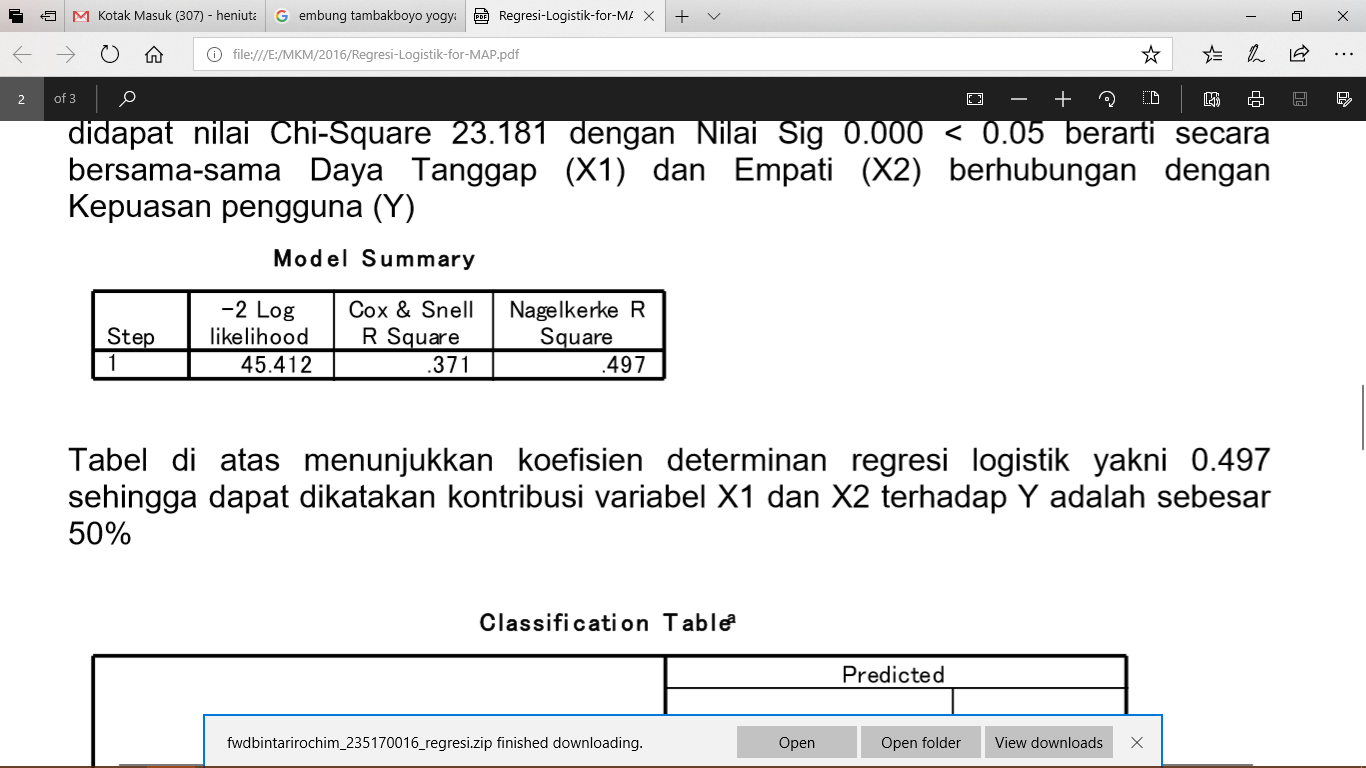 Nilai Nagelkerke R square 0,497 artinya variabel indedenpent mampu menjelaskan variabel dependent sebesar 49,7%. Sedangkan sisanya sebesar 50,3% dijelaskan oleh faktor lain diluar model
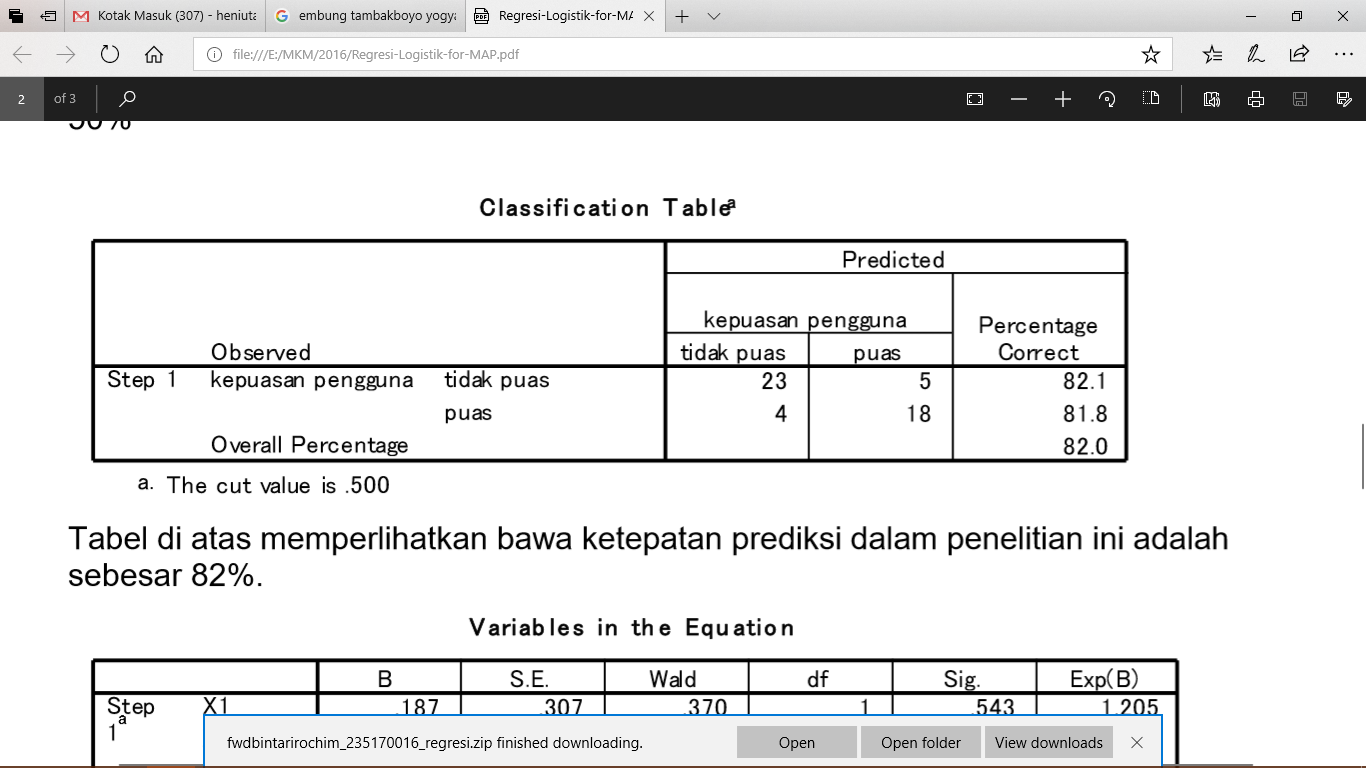 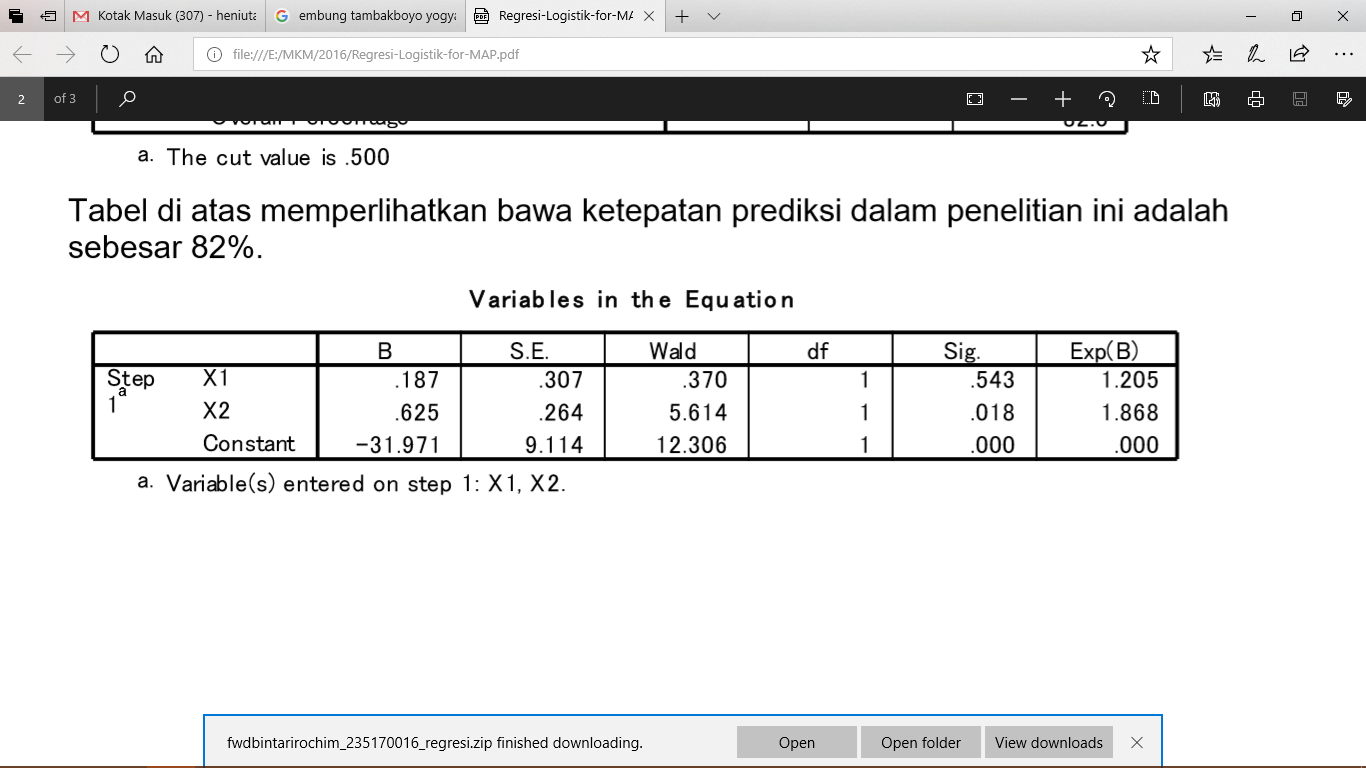 Nilai Sig X2 < 0,05
Secara parsial X2 berpengaruh terhadap Y
Kesimpulan:
Semakin tinggi empati maka peluang pengguna layanan untuk puas semakin besar